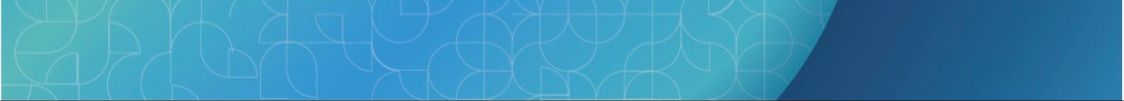 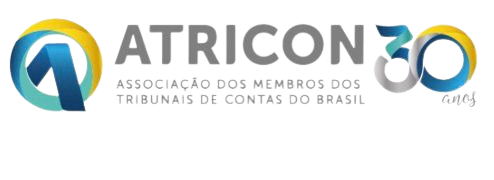 A Frente Parlamentar Mista Pela Transparência Pública marca um importante momento para a sociedade brasileira, pois visa o aperfeiçoamento da legislação existente, com o propósito de comprovar a probidade dos atos da administração, a regularidade dos gastos públicos e do emprego de bens, valores e dinheiros públicos.
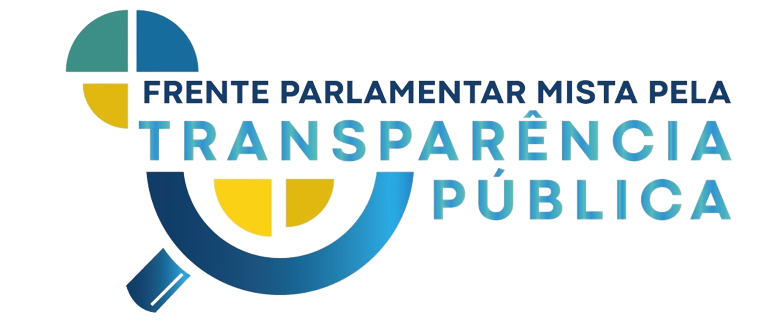 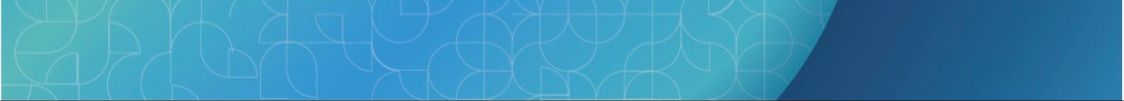 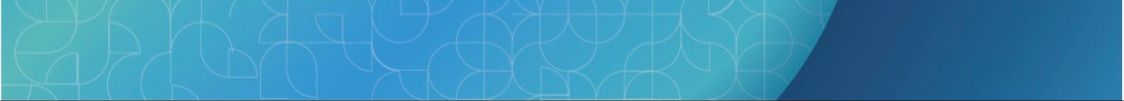 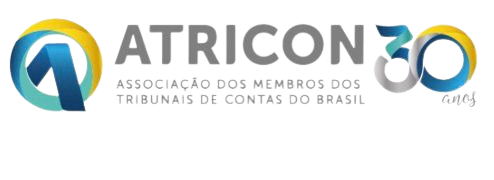 De iniciativa do Deputado paraense Celso Sabino, e adesão de 248 parlamentares, representantes de todos os estados brasileiros e, diversos partidos, a Frente Parlamentar Mista Pela Transparência Pública conta com o apoio da ATRICON (Associação dos Membros dos Tribunais de Contas do Brasil), uma união de forças em prol da transparência e boa gestão da administração  pública.
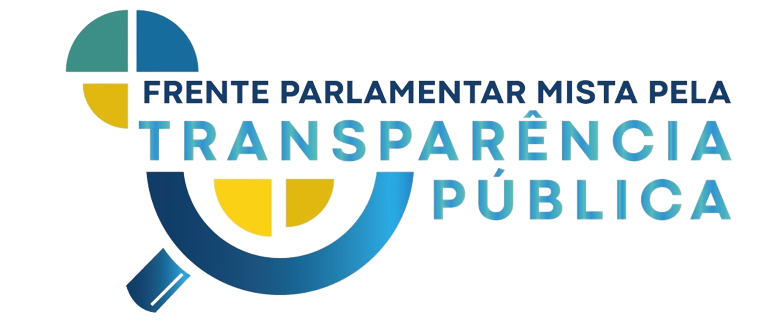 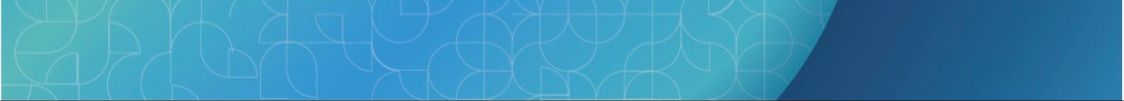 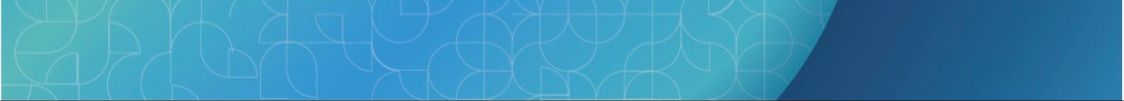 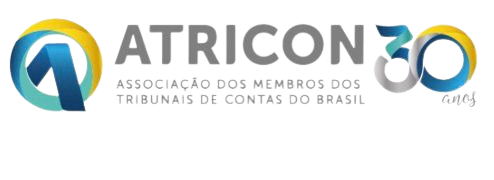 MESA DIRETORA
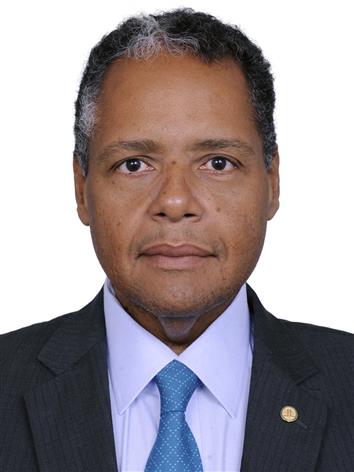 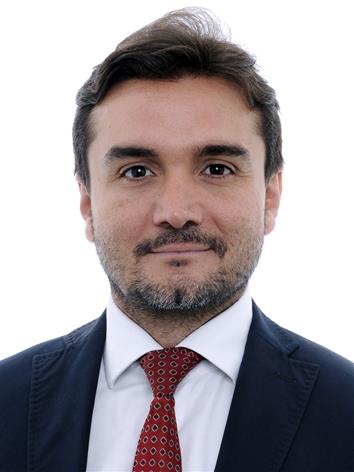 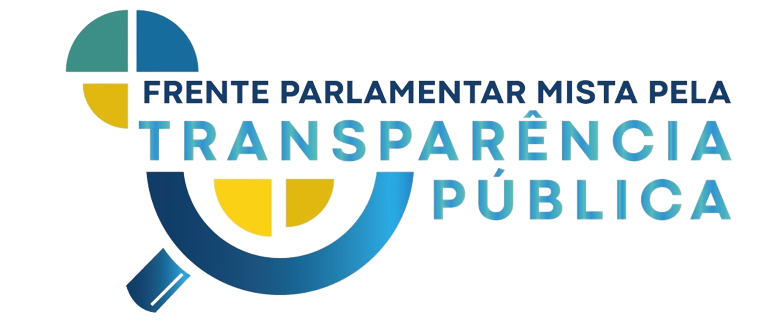 SECRETÁRIO GERAL
DEPUTADO FEDERAL 
ANTÔNIO BRITO (PSD - BA)
PRESIDENTE 
DEPUTADO FEDERAL 
CELSO SABINO (UNIÃO - PA)
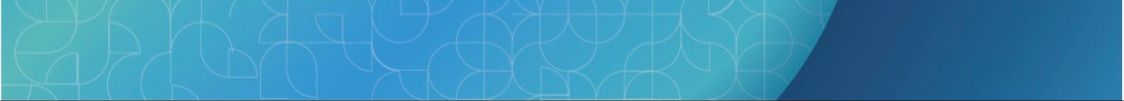 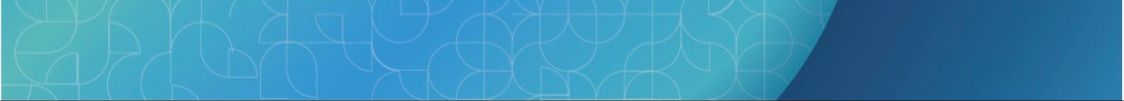 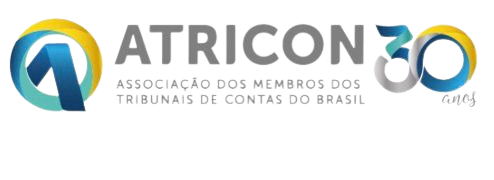 MESA DIRETORA
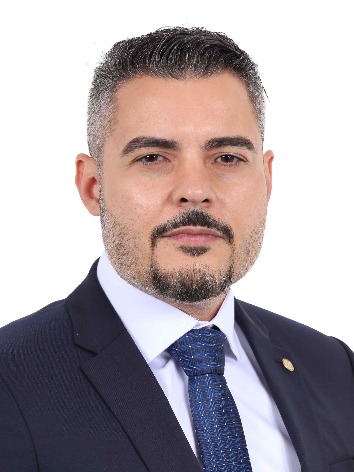 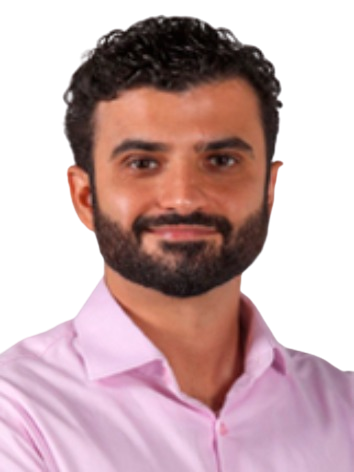 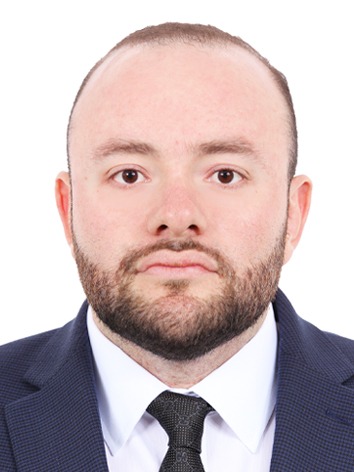 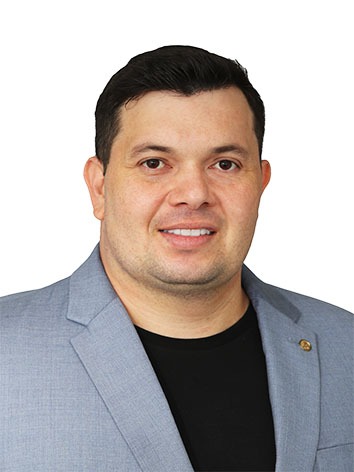 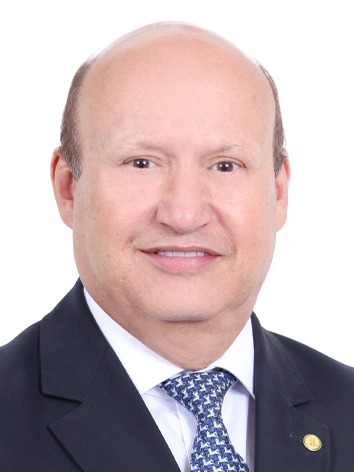 VICE-PRESIDENTE 
DEPUTADO FEDERAL 
THIAGO FLORES (MDB - RO)
VICE-PRESIDENTE 
DEPUTADO FEDERAL 
MIGUEL ÂNGELO (PT - MG)
VICE-PRESIDENTE 
DEPUTADO FEDERAL 
FAUSTO SANTOS JR. (UNIÃO - AM)
VICE-PRESIDENTE 
DEPUTADO FEDERAL 
CÉLIO SILVEIRA (MDB - GO)
VICE-PRESIDENTE 
DEPUTADO FEDERAL 
ACÁCIO FAVACHO (MDB - AP)
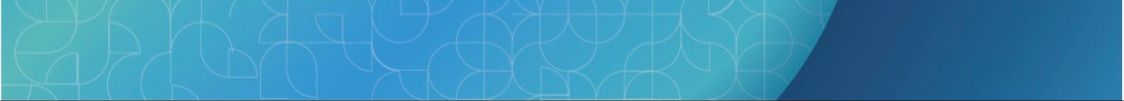 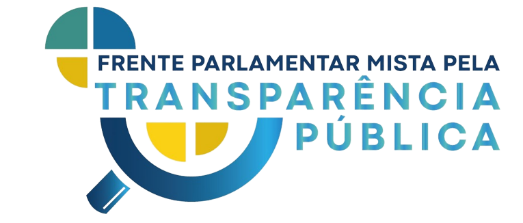 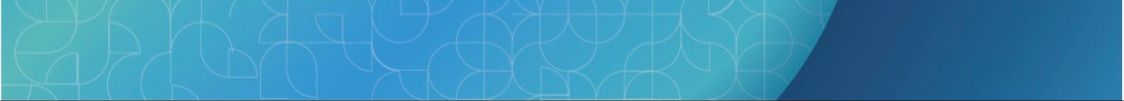 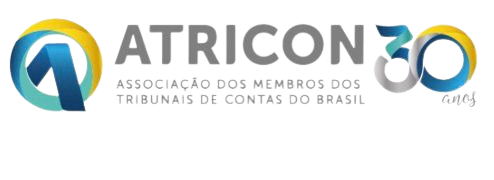 MESA DIRETORA
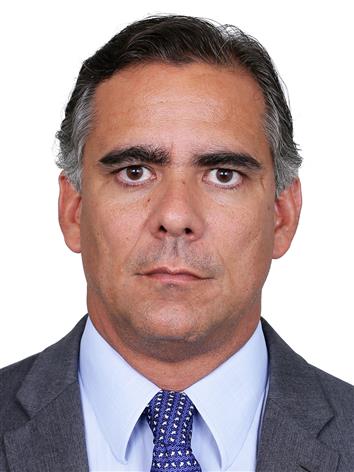 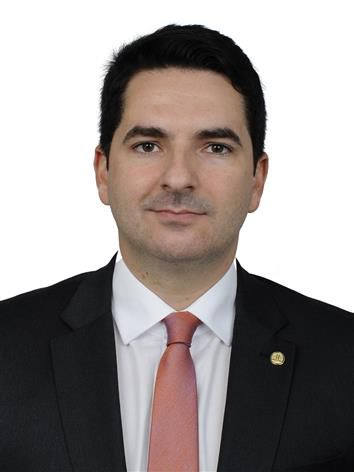 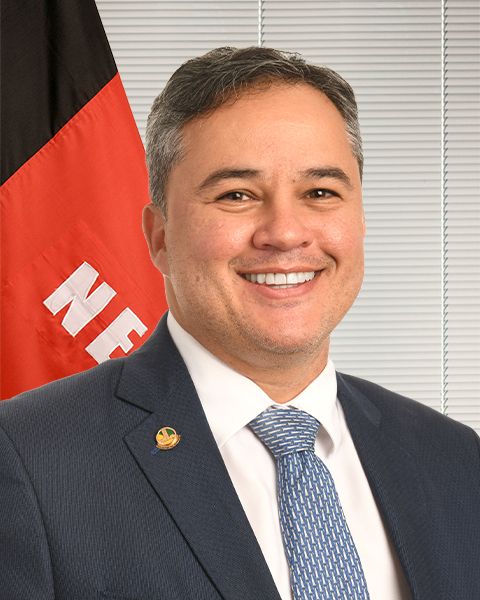 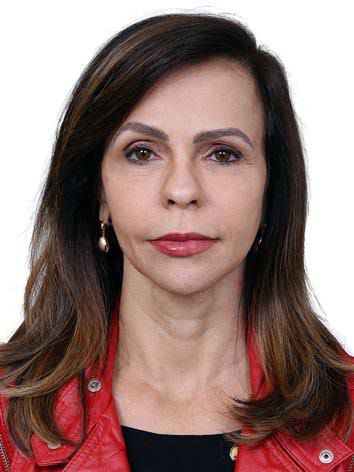 VICE-PRESIDENTE 
DEPUTADO FEDERAL 
LEUR LOMANTO (UNIÃO - BA)
VICE-PRESIDENTE 
DEPUTADO FEDERAL 
GUSTINHO RIBEIRO (REPUBLICANOS - SE)
VICE-PRESIDENTE 
SENADOR 
EFRAIM FILHO (UNIÃO - PB)
VICE-PRESIDENTE 
SENADORA 
PROFESSORA DORINHA (UNIÃO - TO)
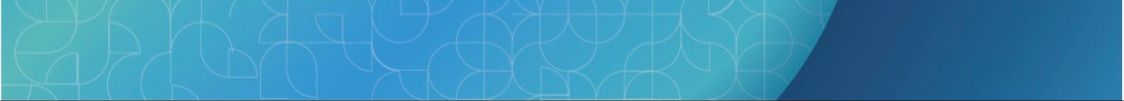 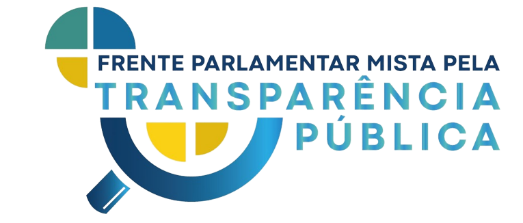 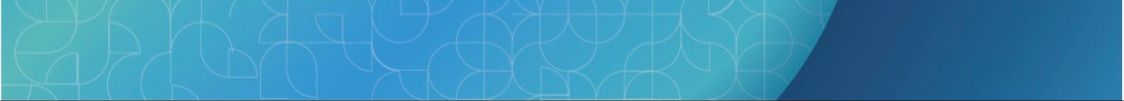 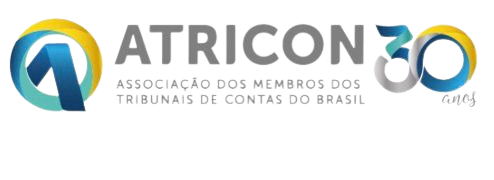 MEMBROS DA FRENTE PARLAMENTAR
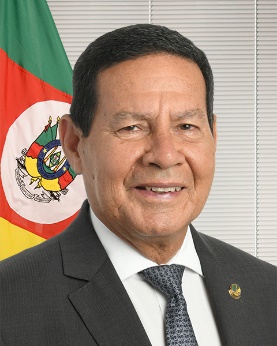 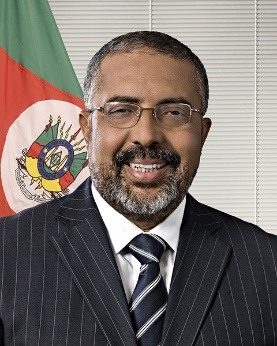 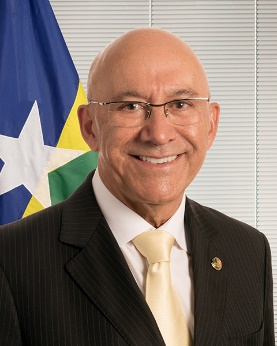 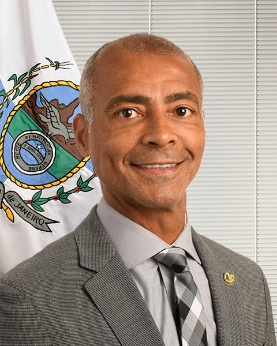 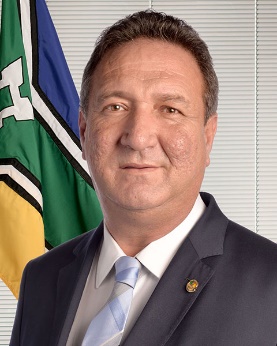 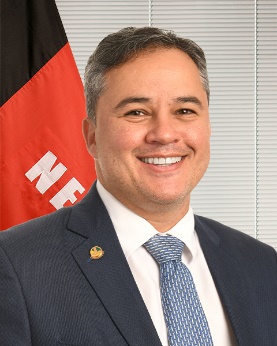 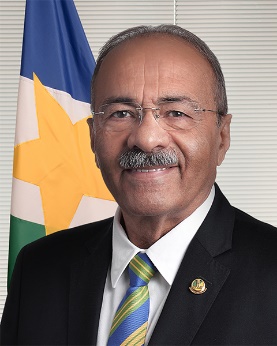 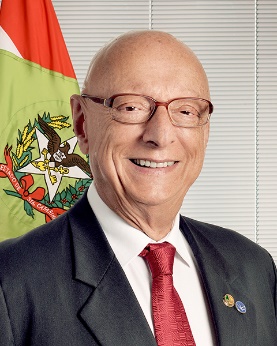 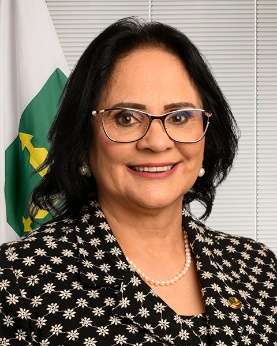 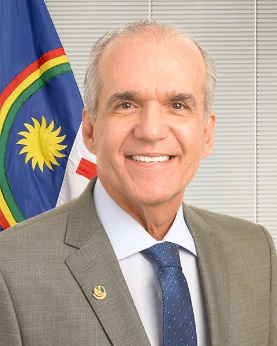 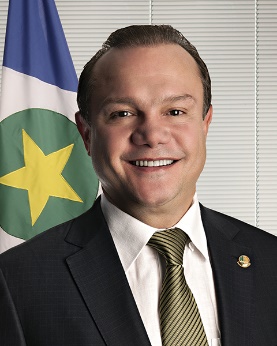 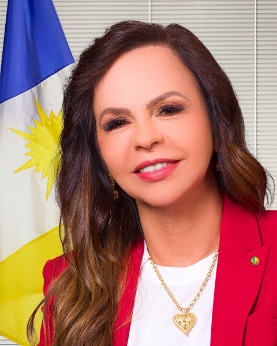 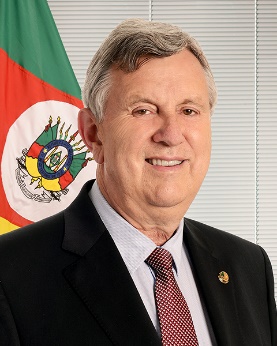 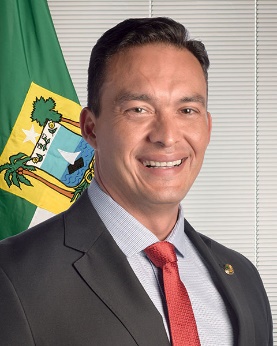 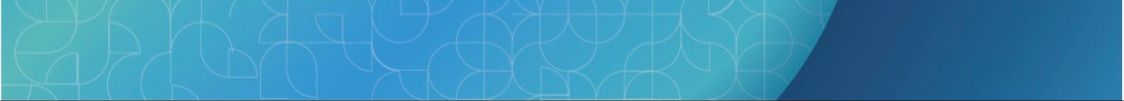 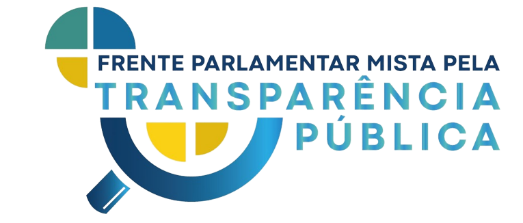 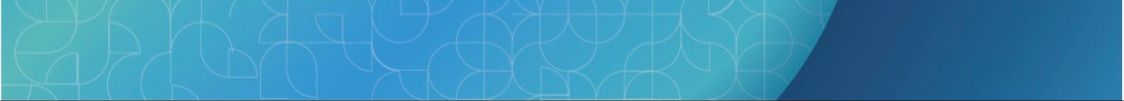 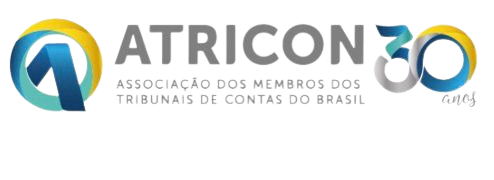 MEMBROS DA FRENTE PARLAMENTAR
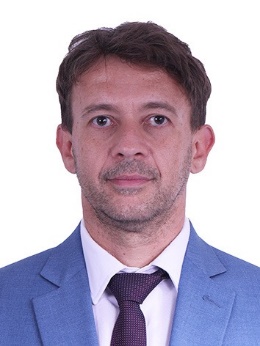 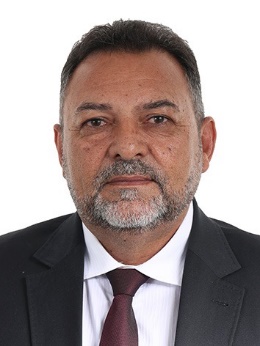 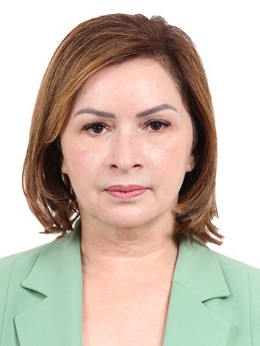 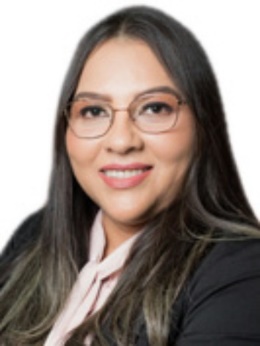 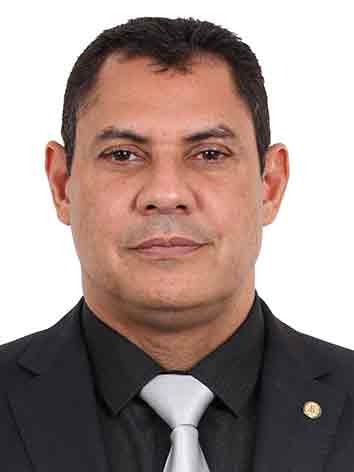 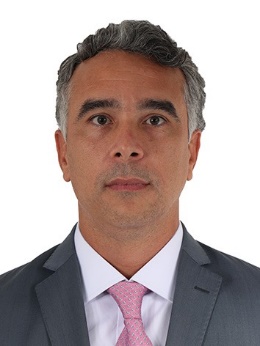 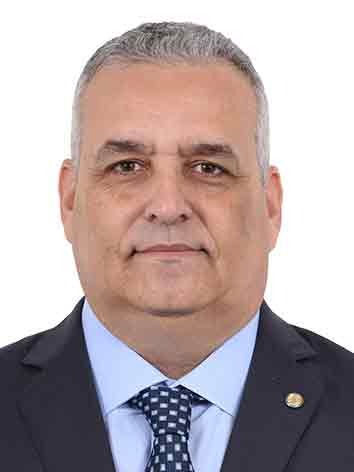 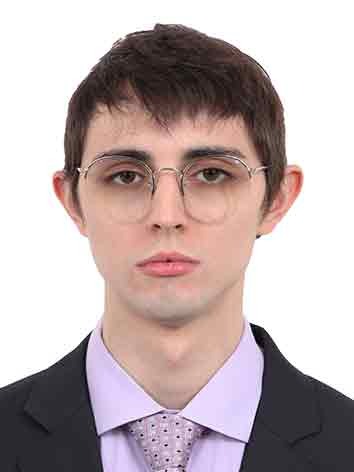 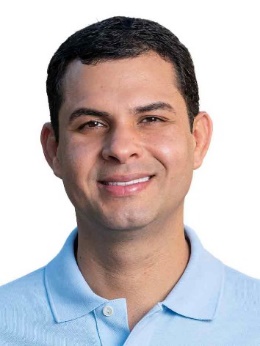 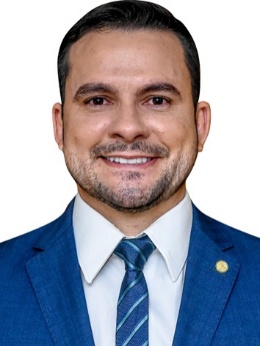 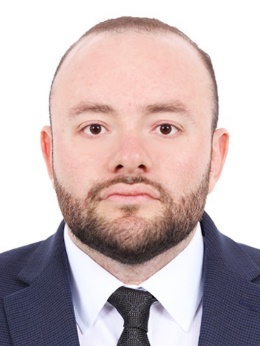 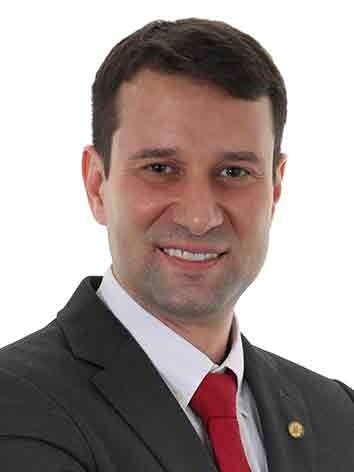 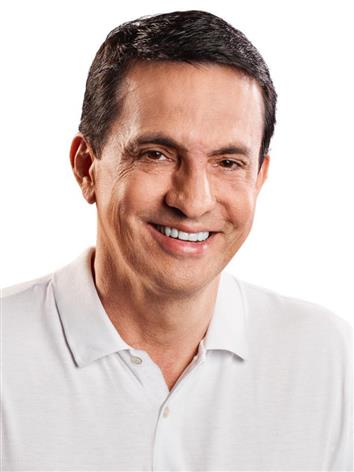 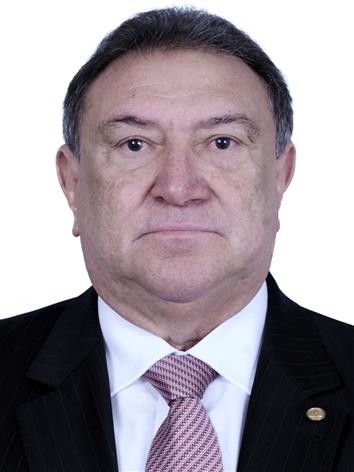 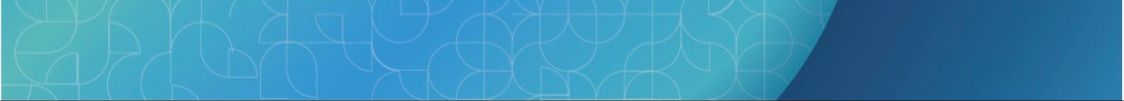 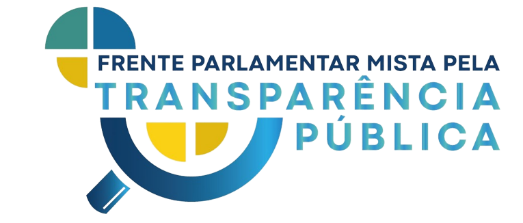 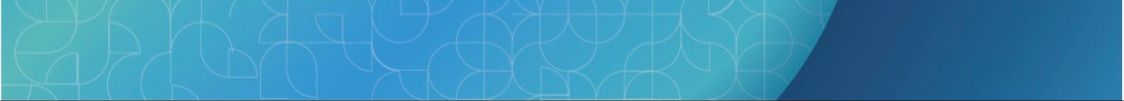 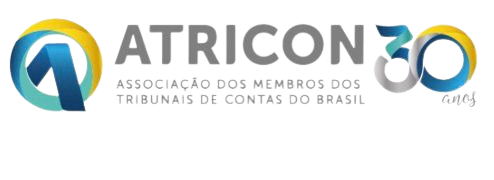 MEMBROS DA FRENTE PARLAMENTAR
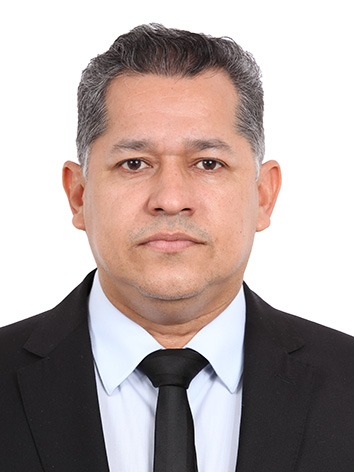 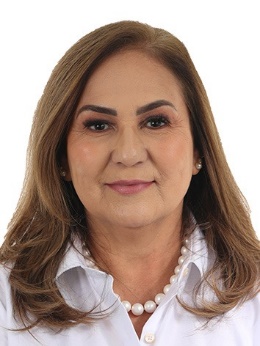 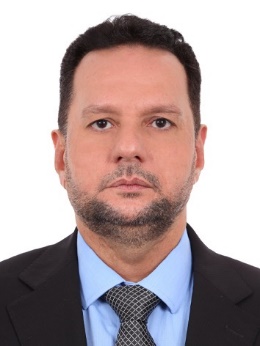 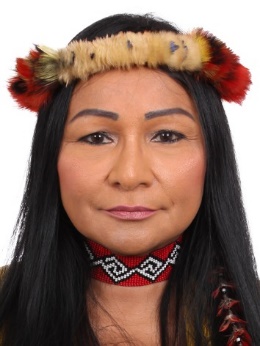 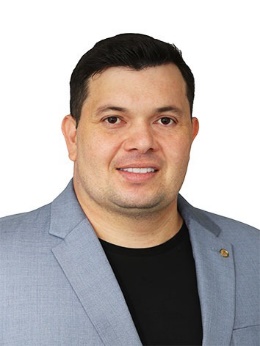 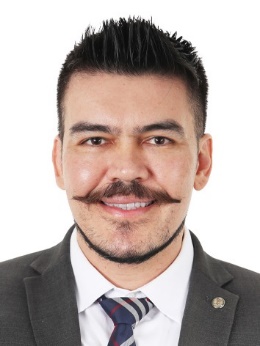 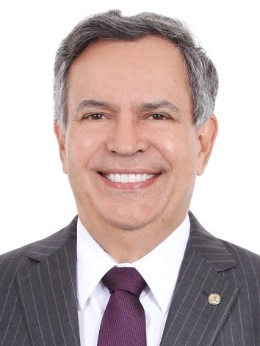 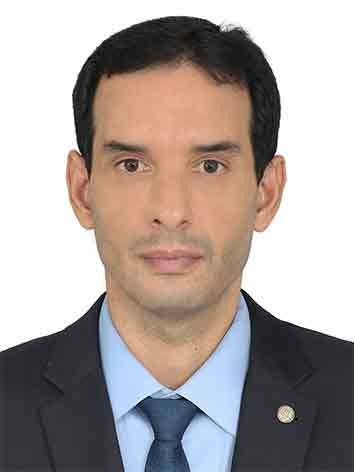 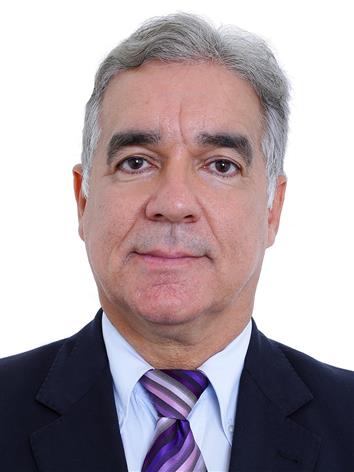 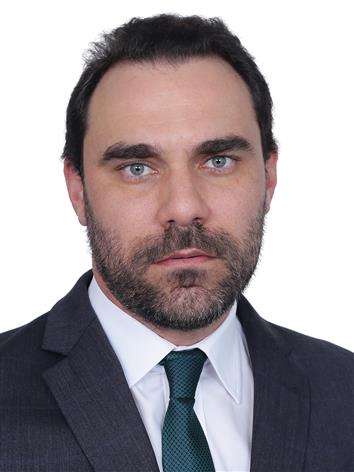 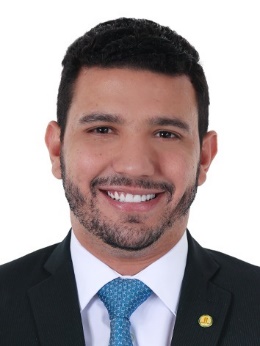 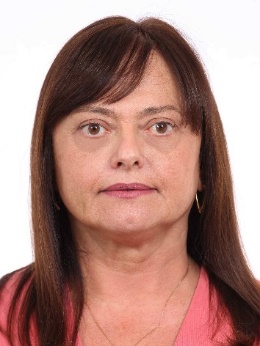 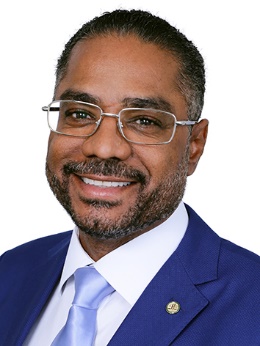 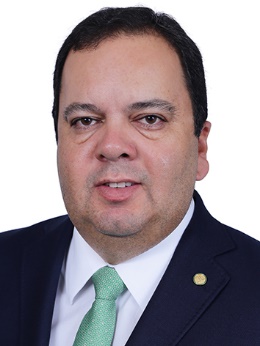 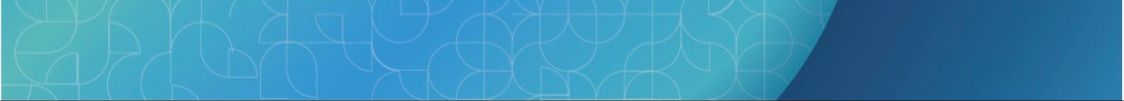 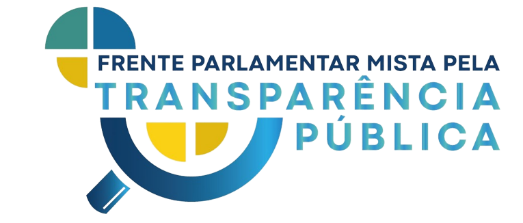 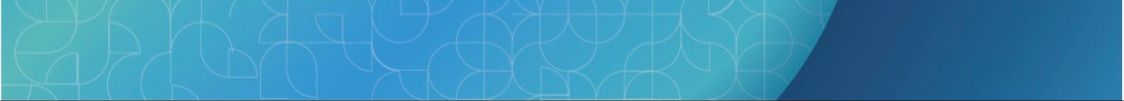 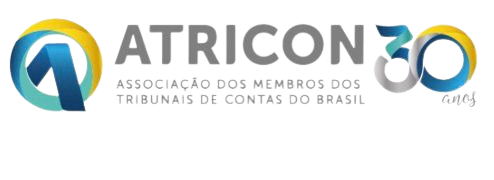 MEMBROS DA FRENTE PARLAMENTAR
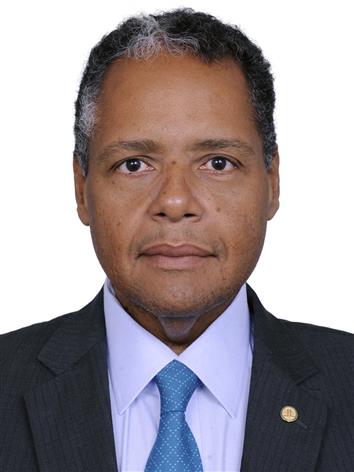 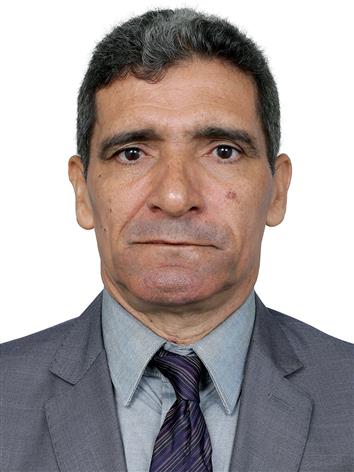 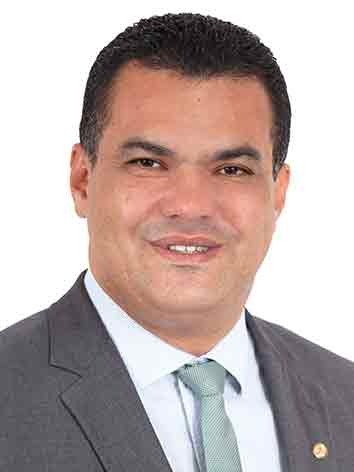 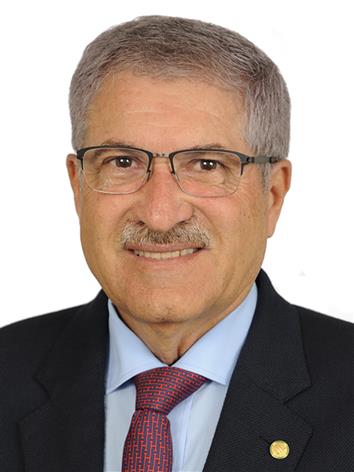 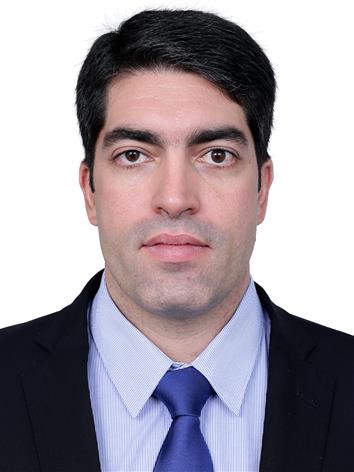 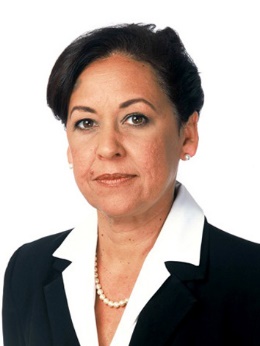 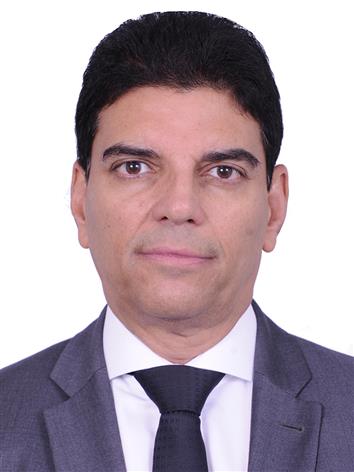 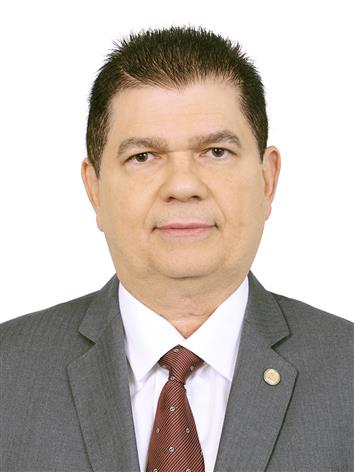 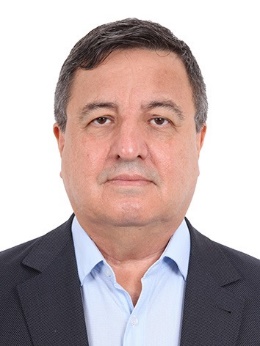 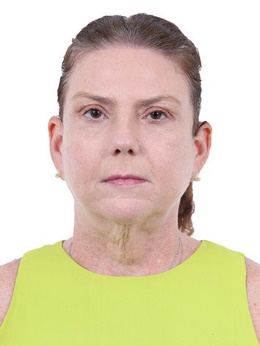 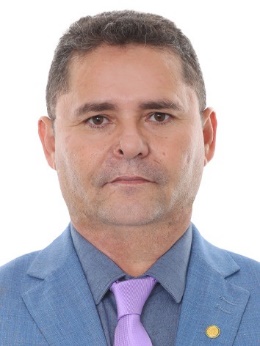 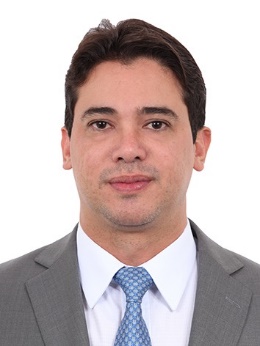 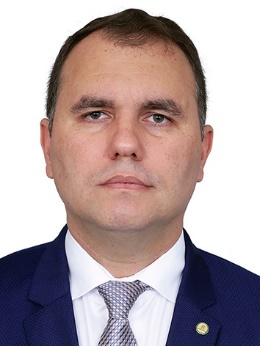 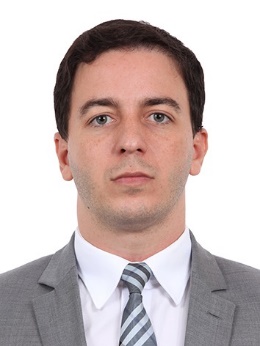 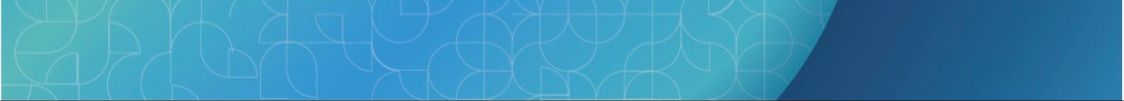 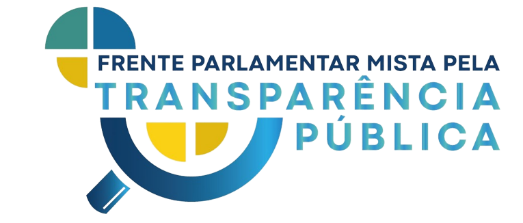 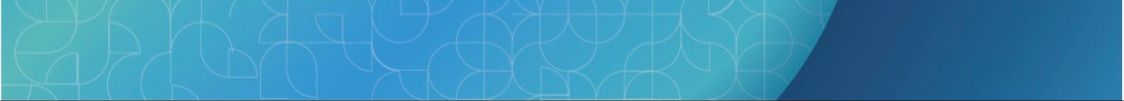 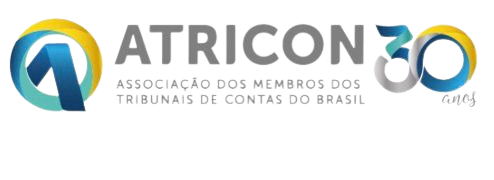 MEMBROS DA FRENTE PARLAMENTAR
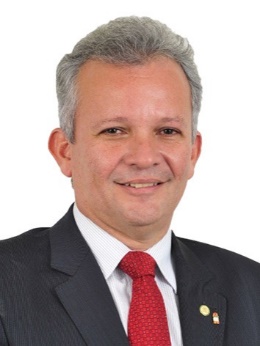 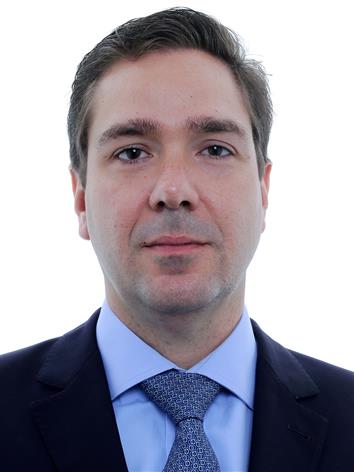 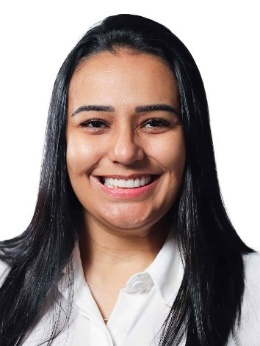 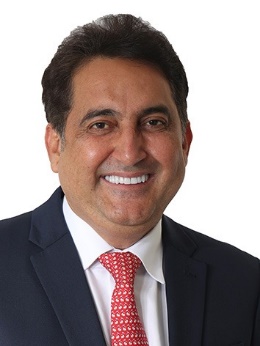 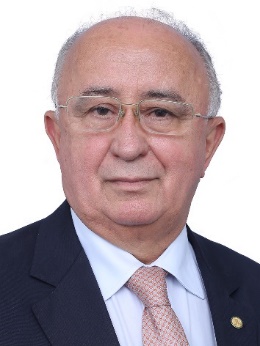 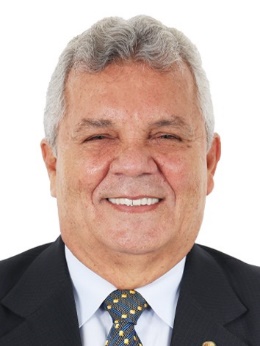 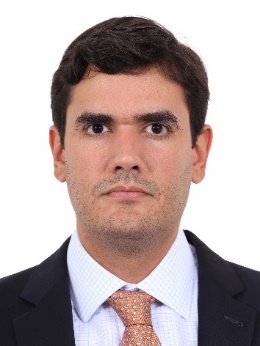 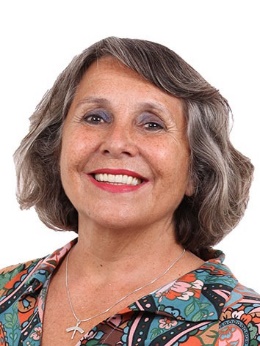 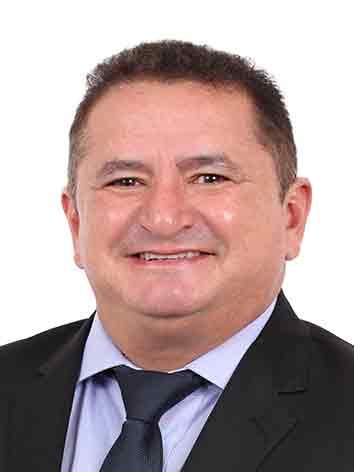 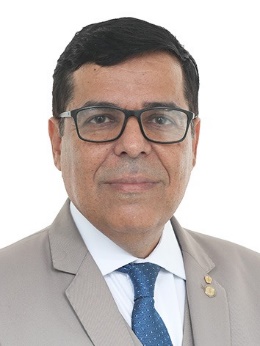 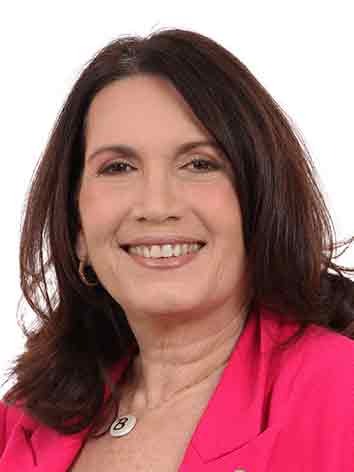 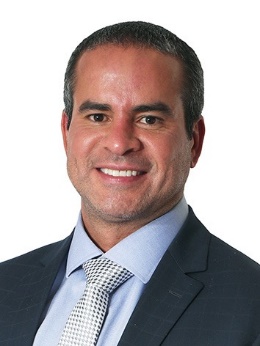 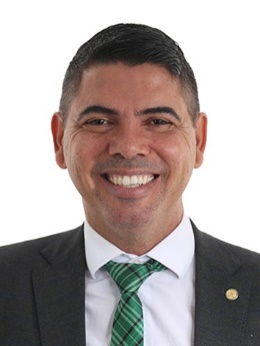 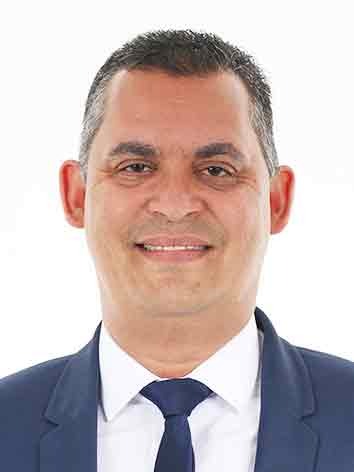 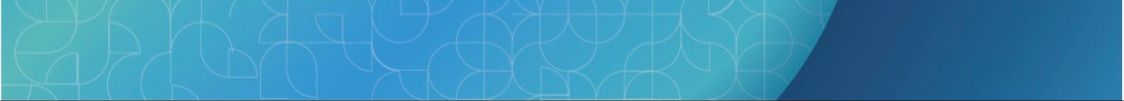 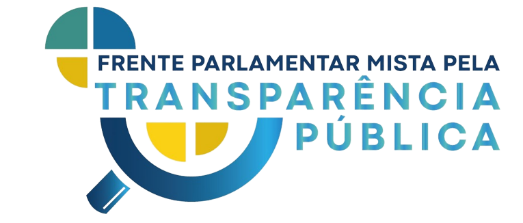 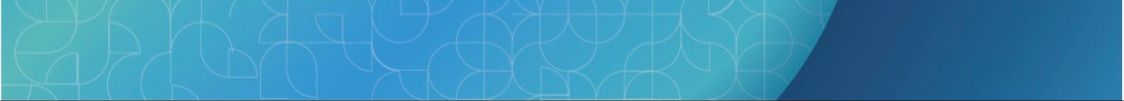 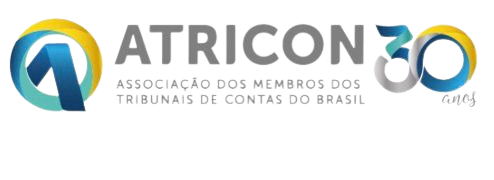 MEMBROS DA FRENTE PARLAMENTAR
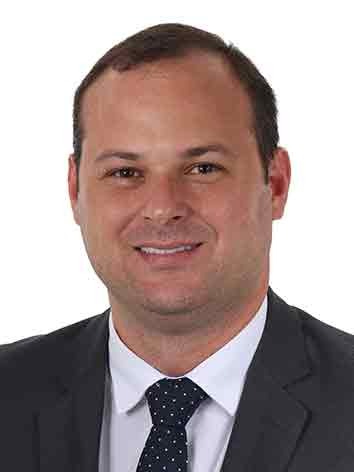 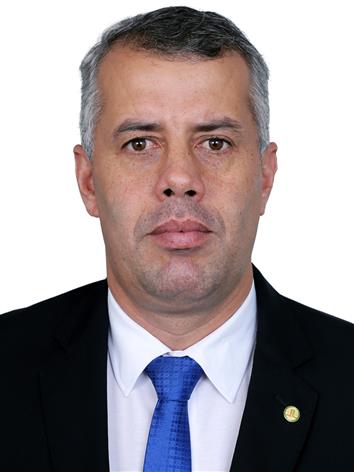 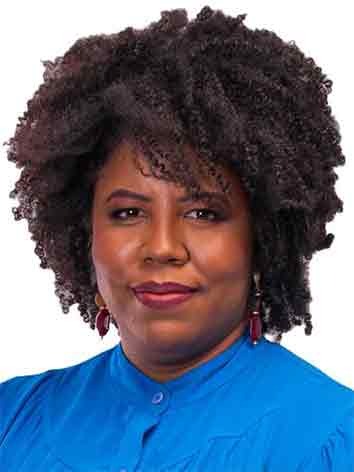 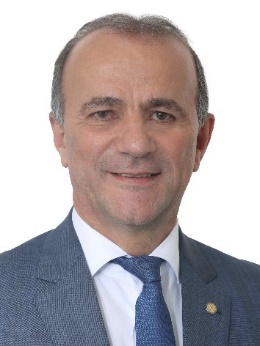 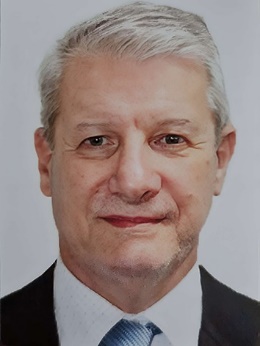 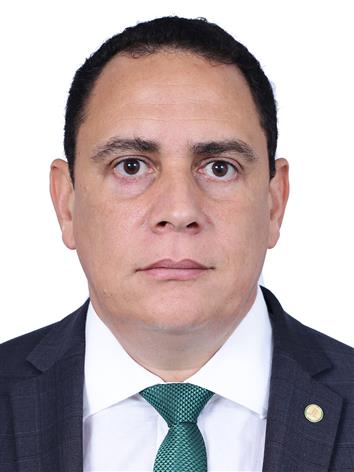 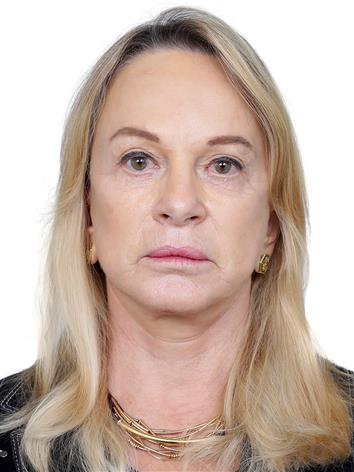 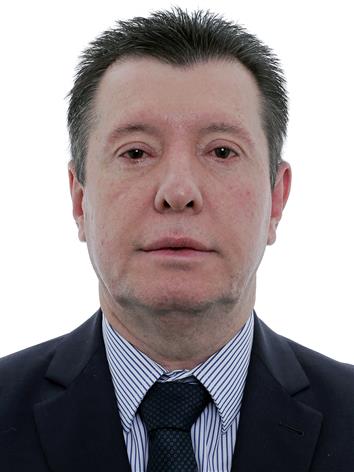 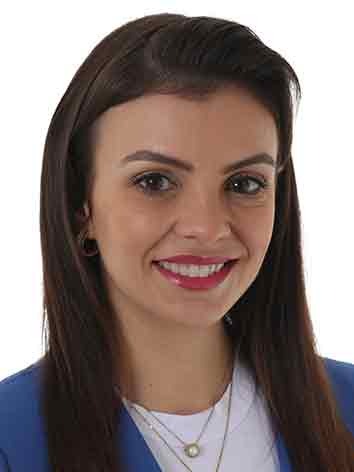 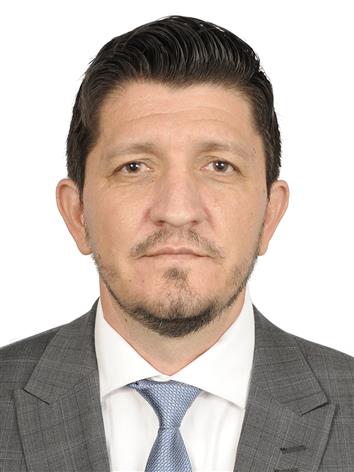 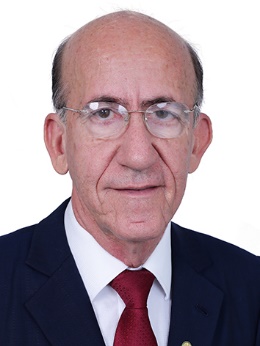 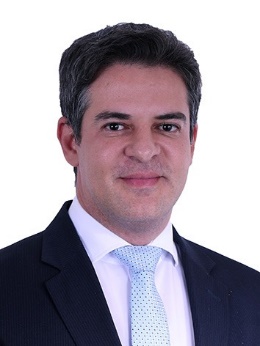 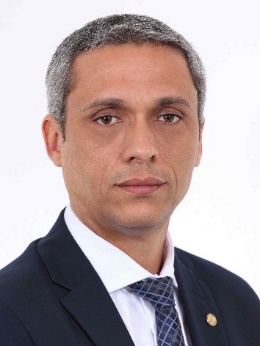 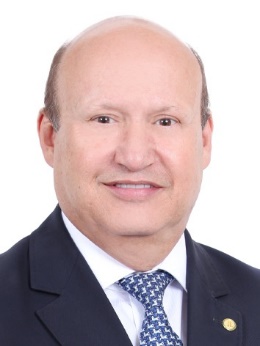 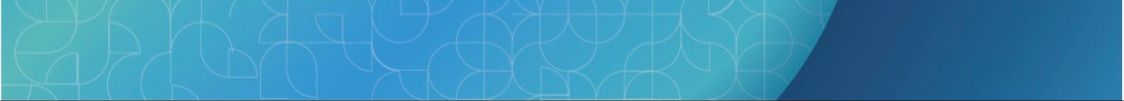 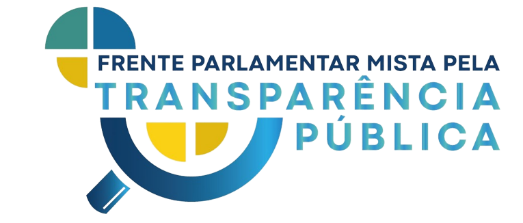 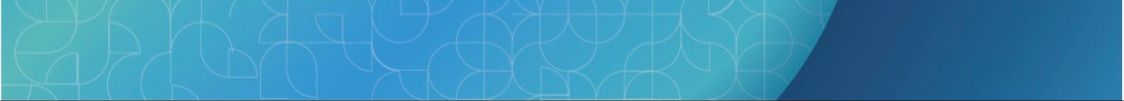 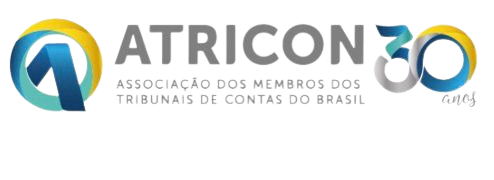 MEMBROS DA FRENTE PARLAMENTAR
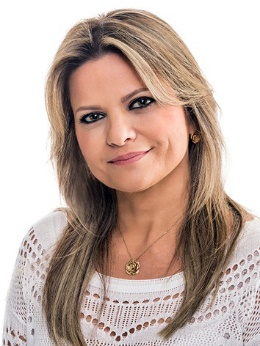 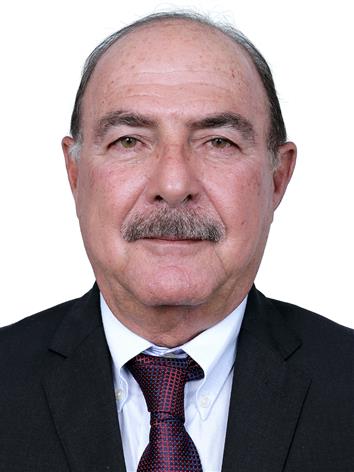 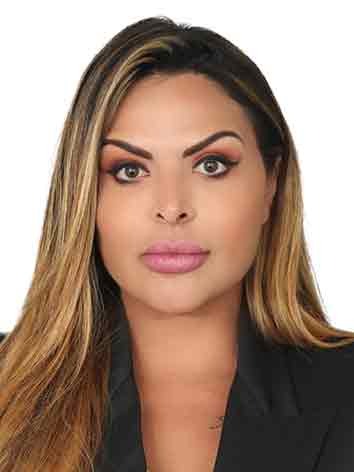 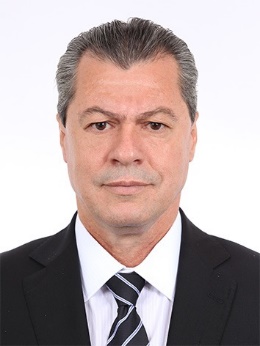 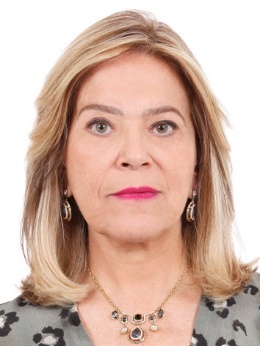 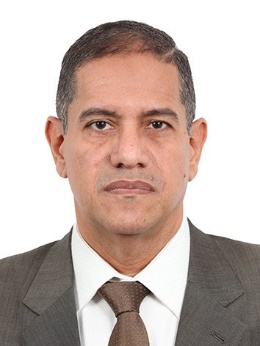 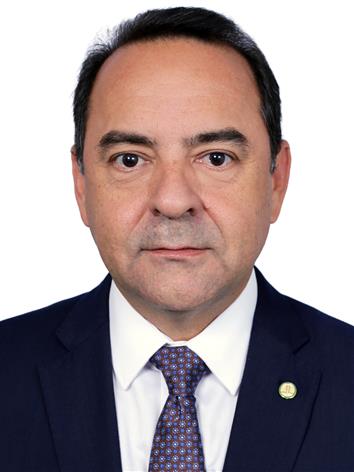 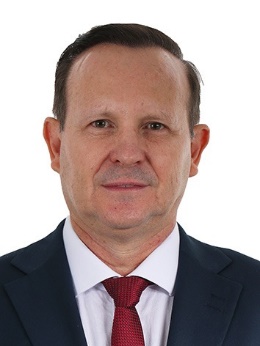 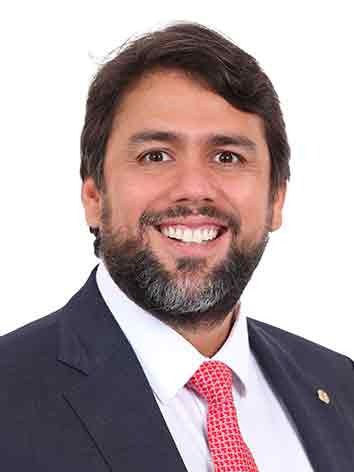 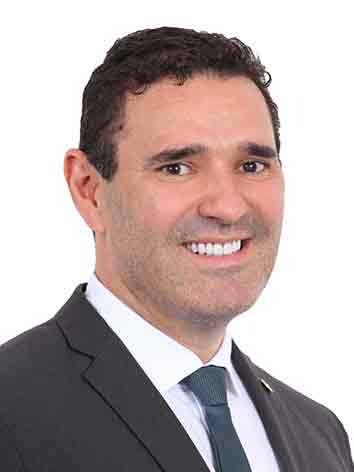 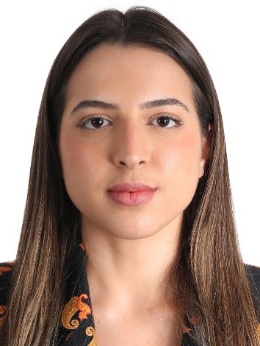 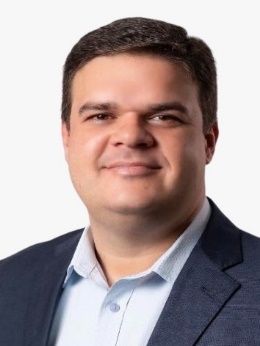 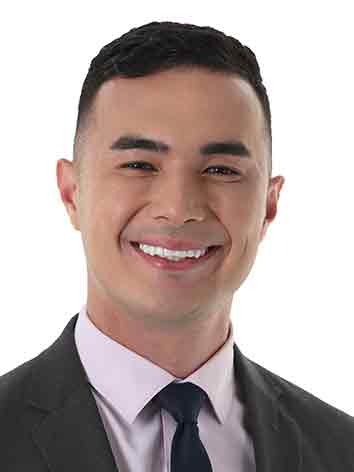 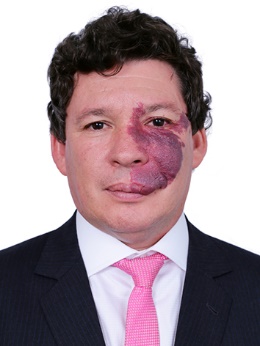 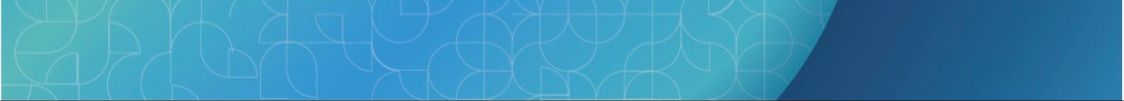 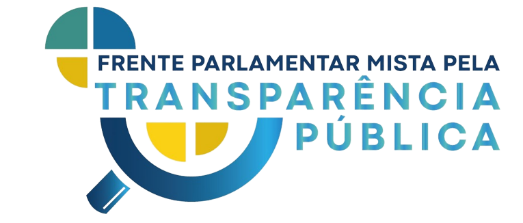 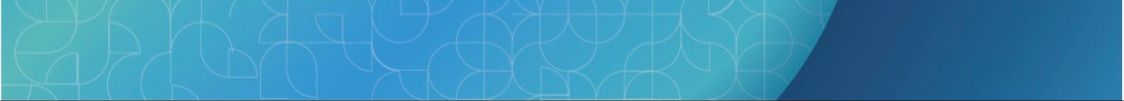 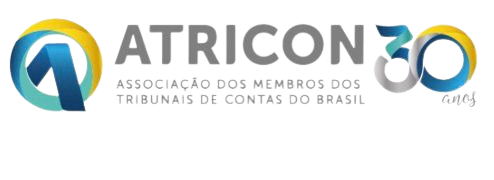 MEMBROS DA FRENTE PARLAMENTAR
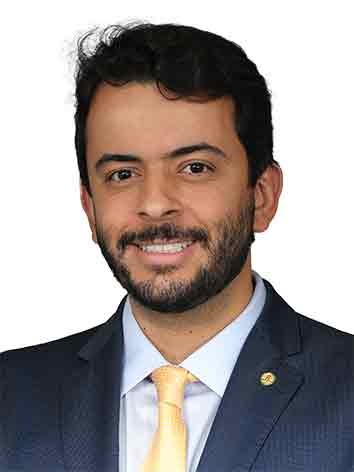 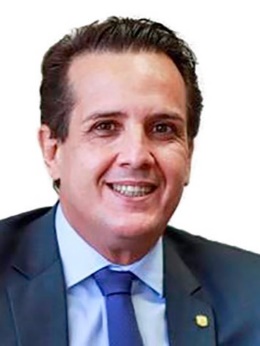 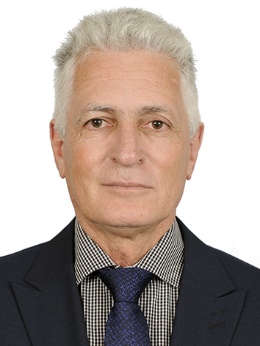 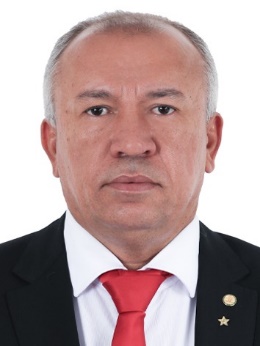 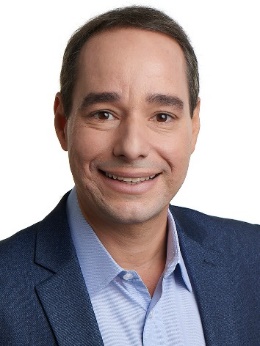 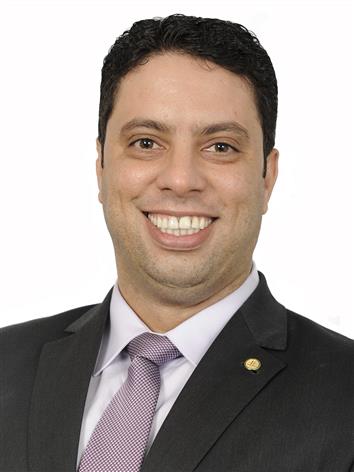 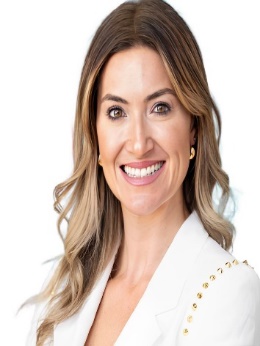 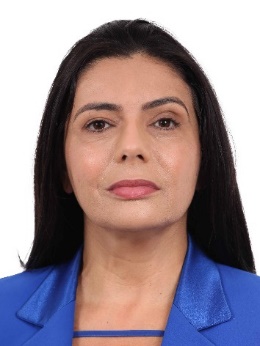 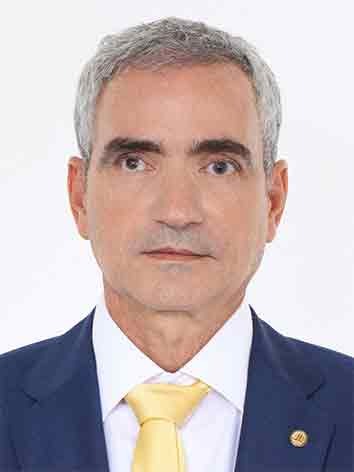 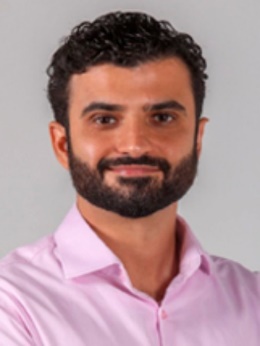 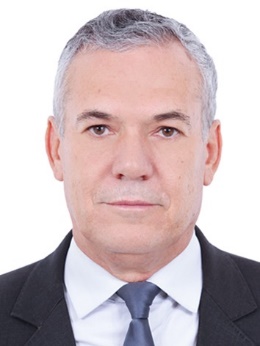 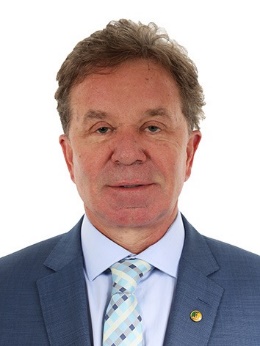 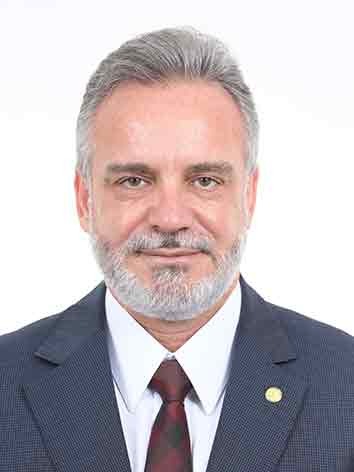 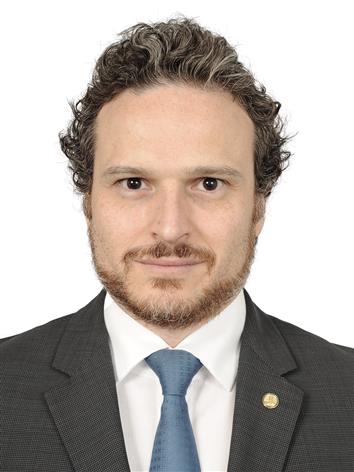 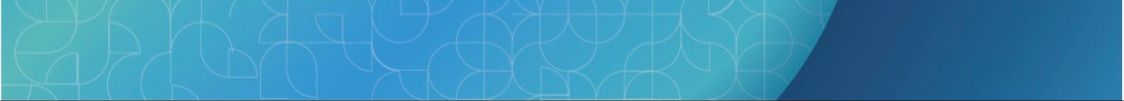 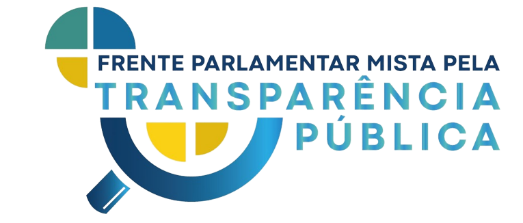 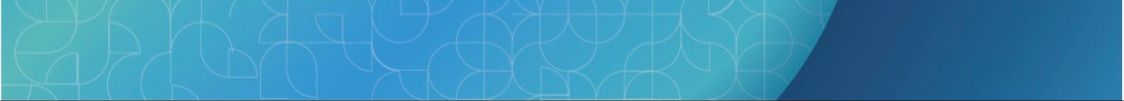 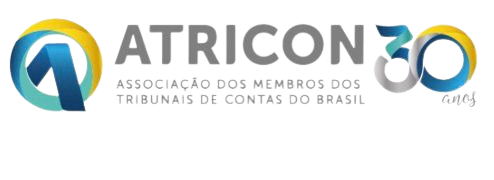 MEMBROS DA FRENTE PARLAMENTAR
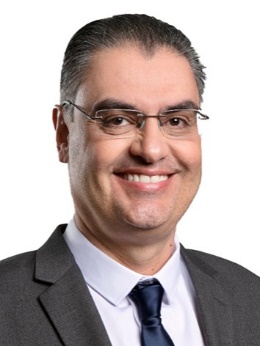 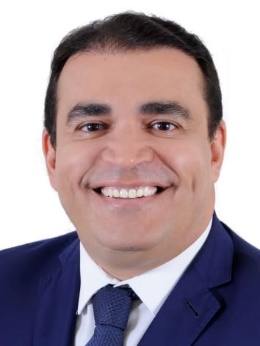 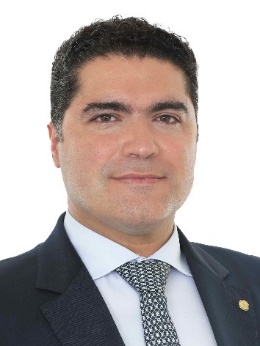 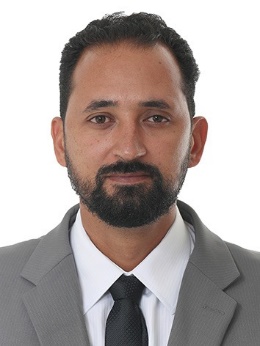 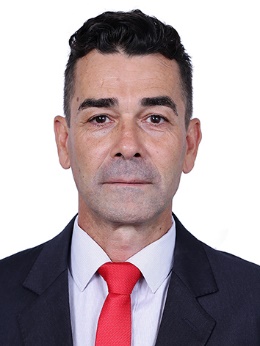 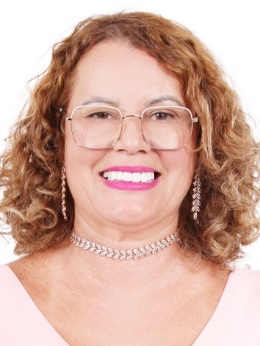 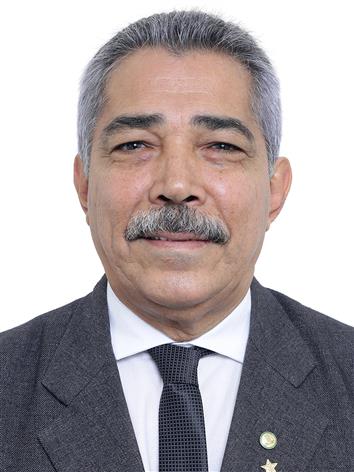 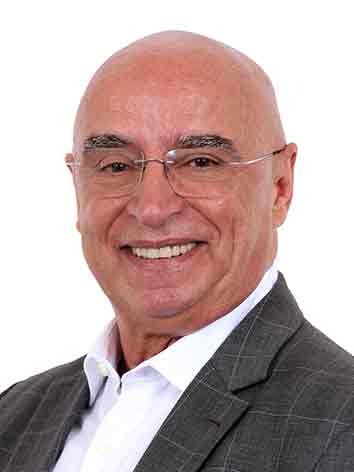 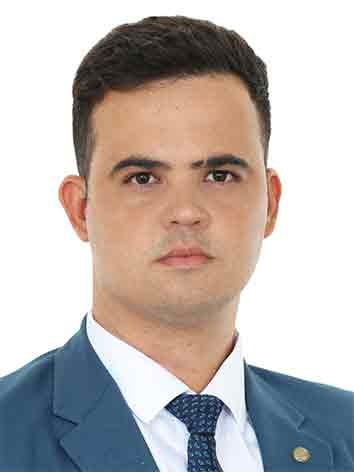 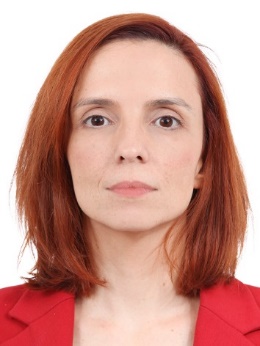 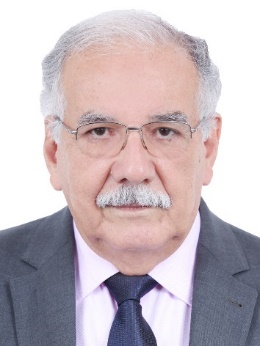 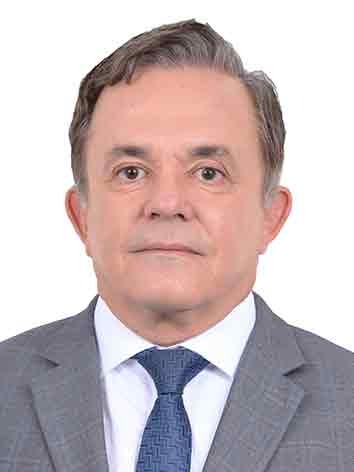 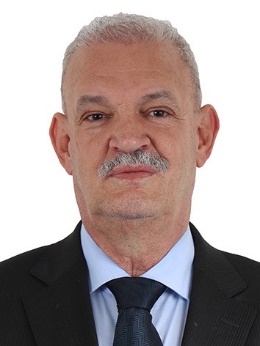 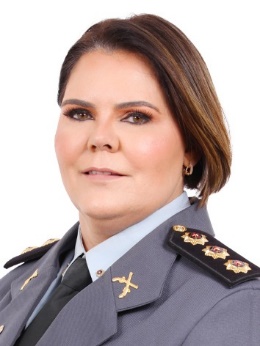 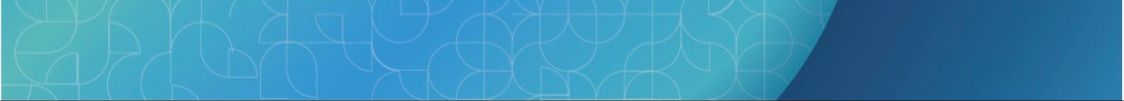 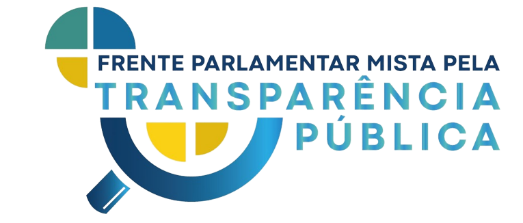 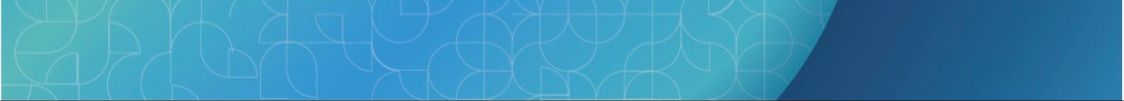 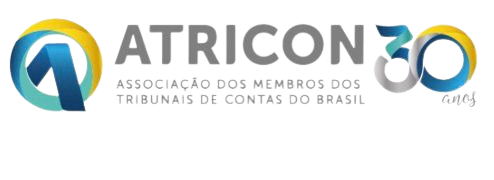 MEMBROS DA FRENTE PARLAMENTAR
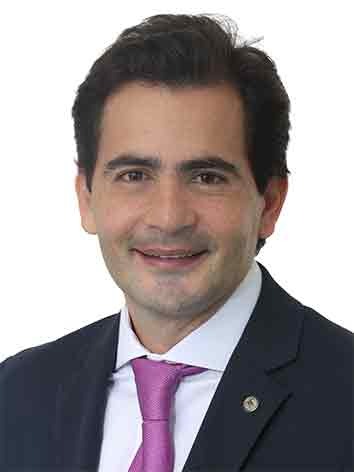 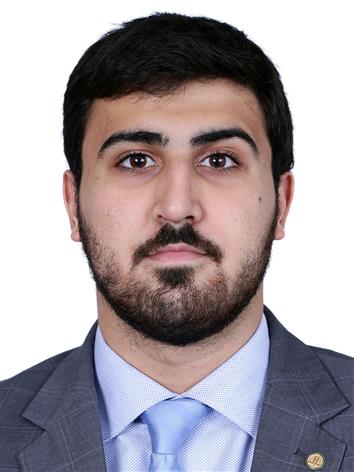 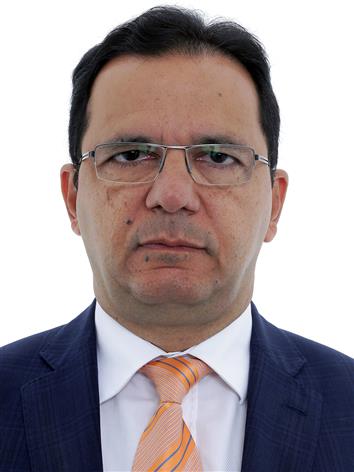 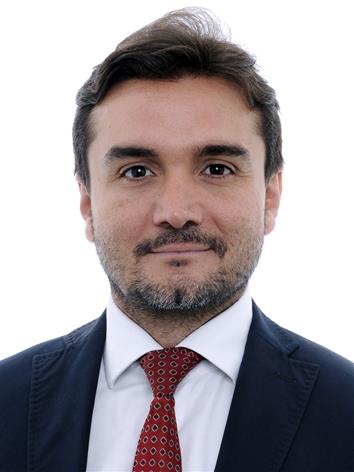 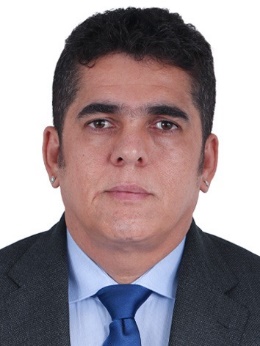 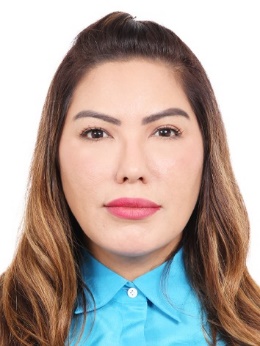 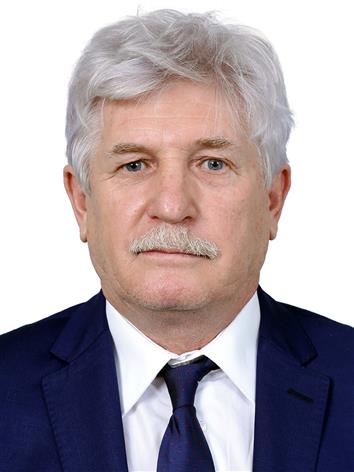 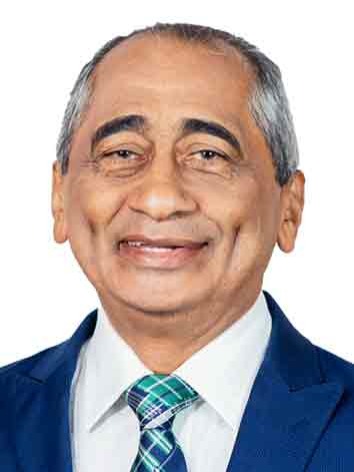 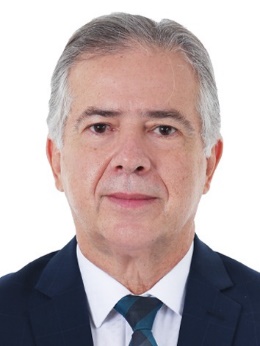 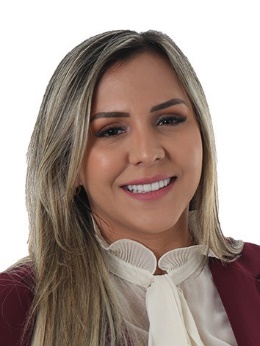 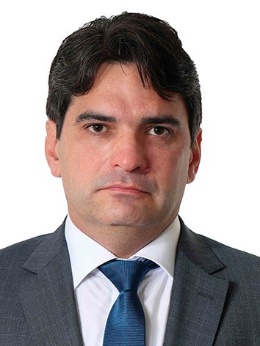 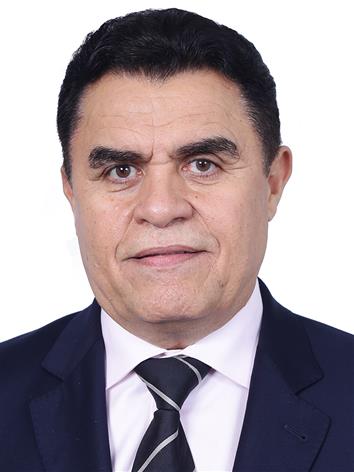 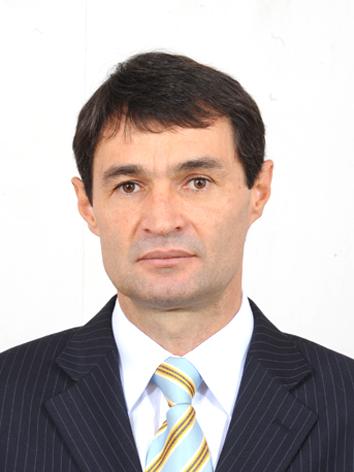 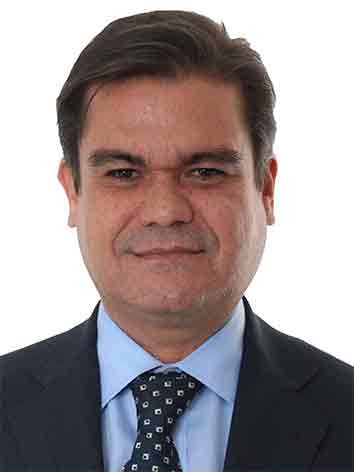 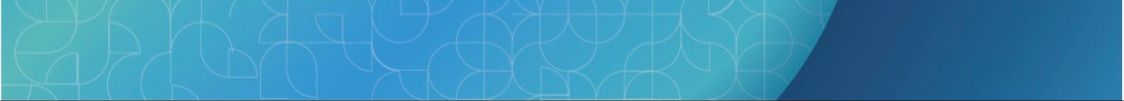 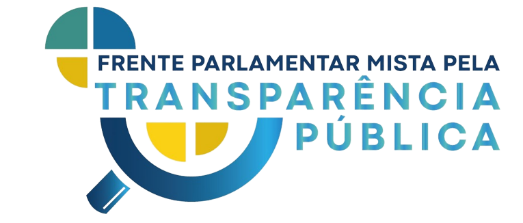 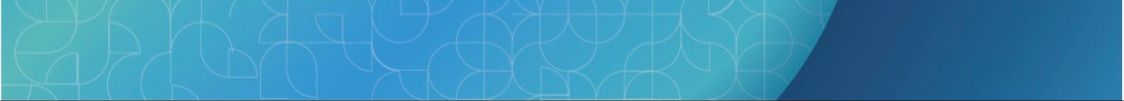 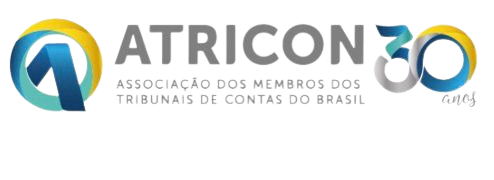 MEMBROS DA FRENTE PARLAMENTAR
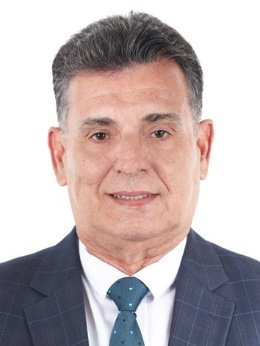 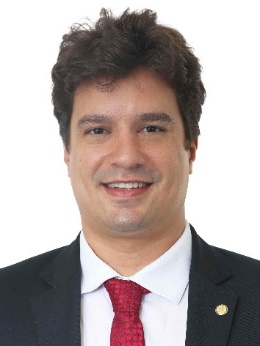 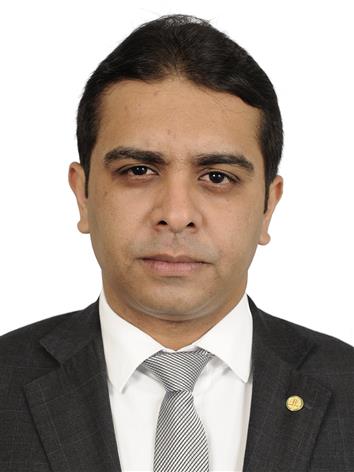 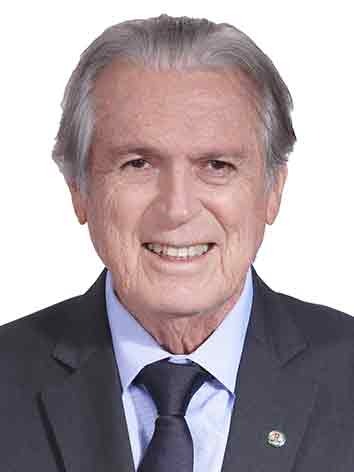 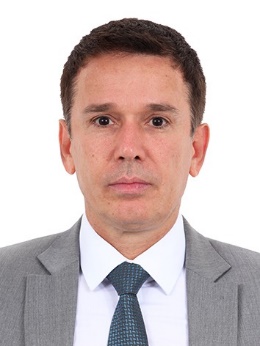 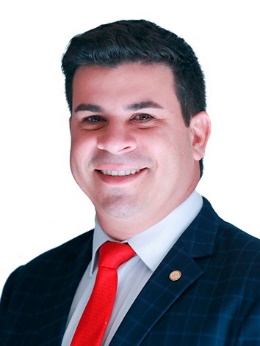 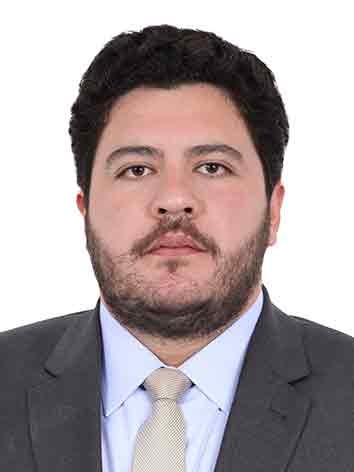 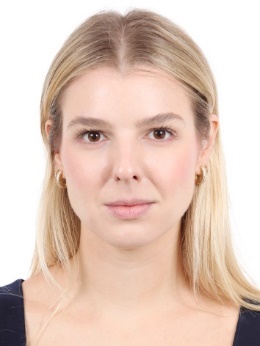 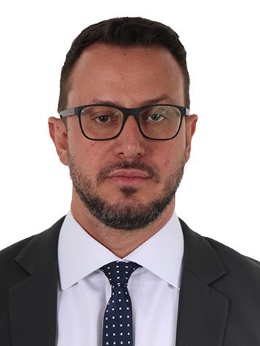 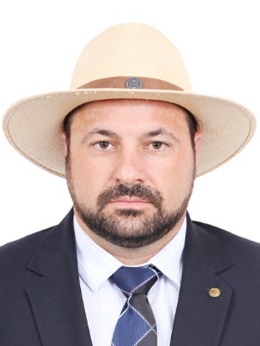 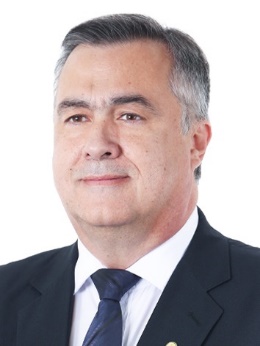 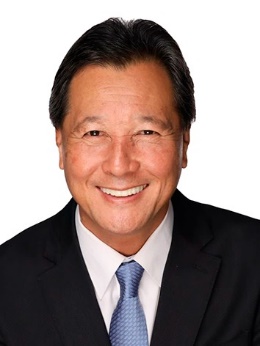 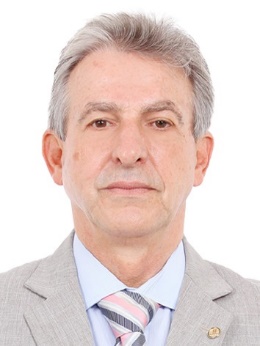 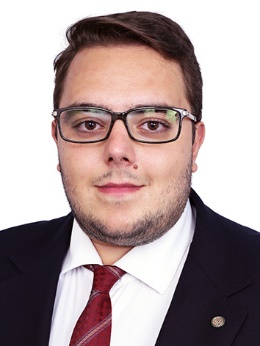 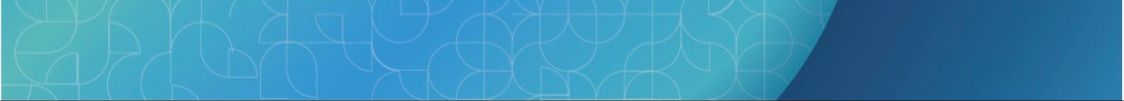 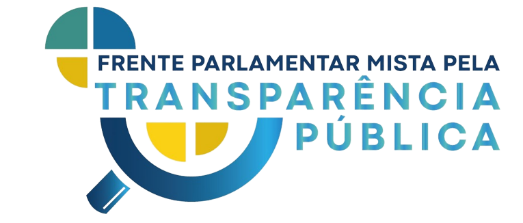 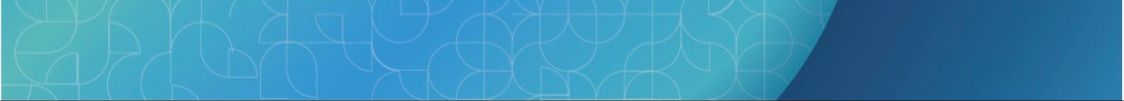 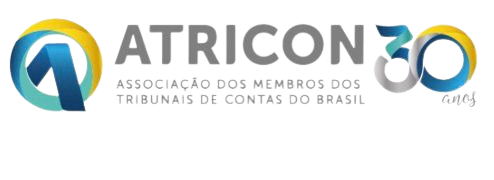 MEMBROS DA FRENTE PARLAMENTAR
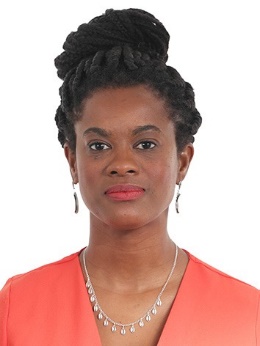 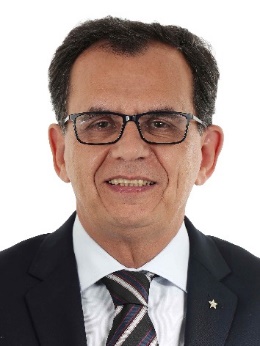 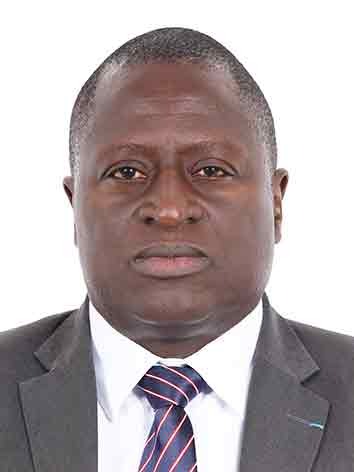 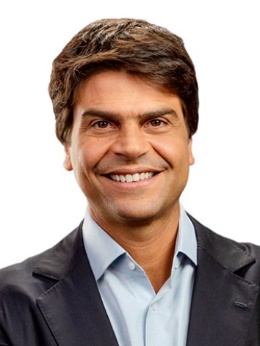 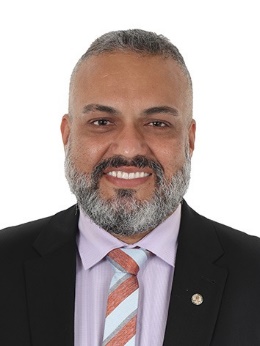 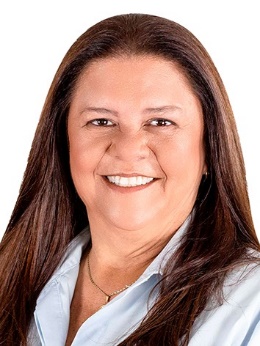 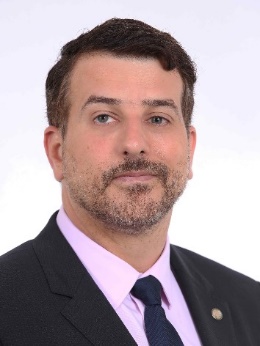 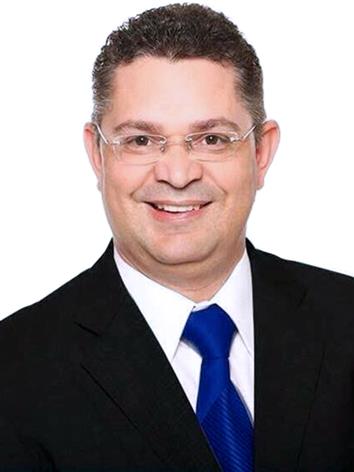 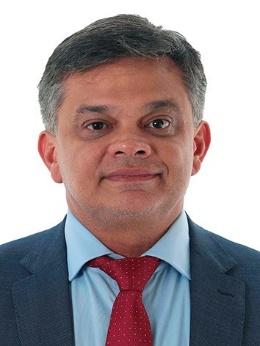 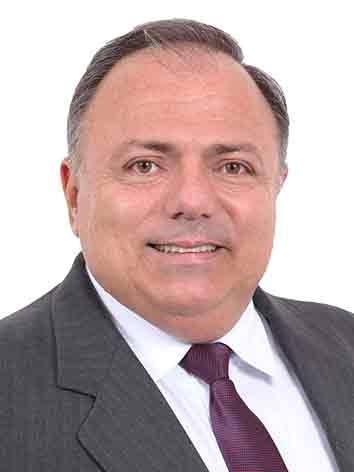 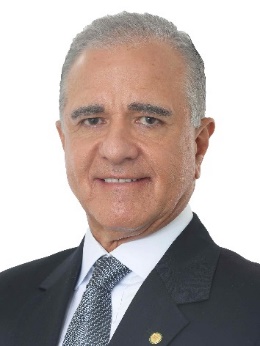 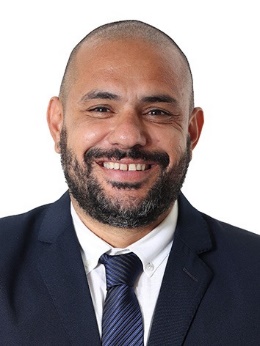 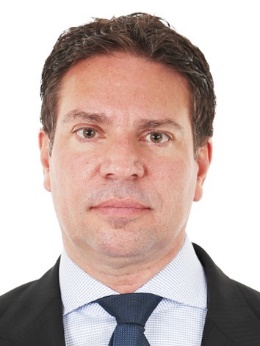 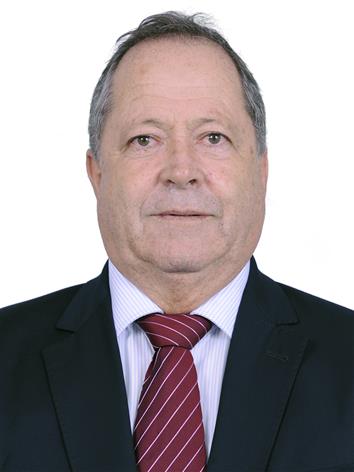 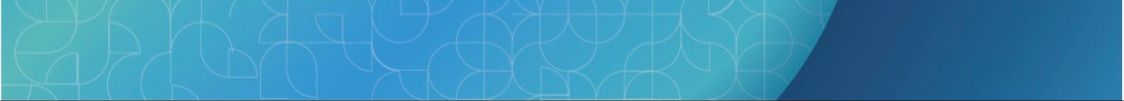 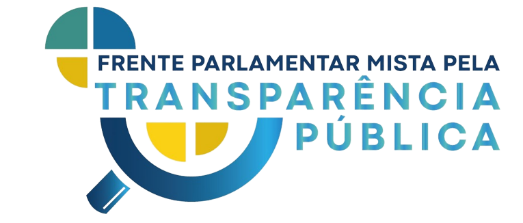 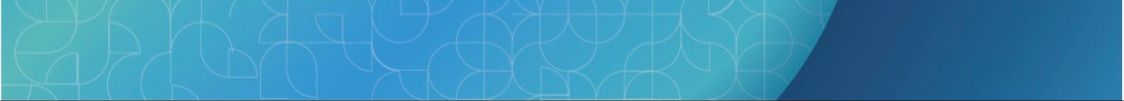 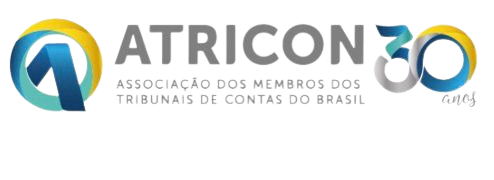 MEMBROS DA FRENTE PARLAMENTAR
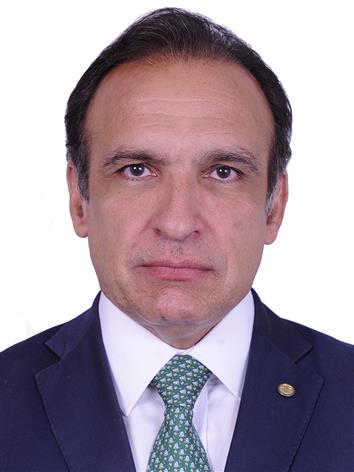 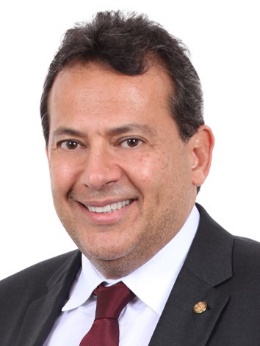 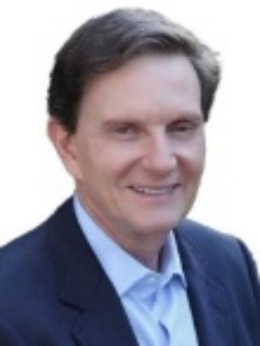 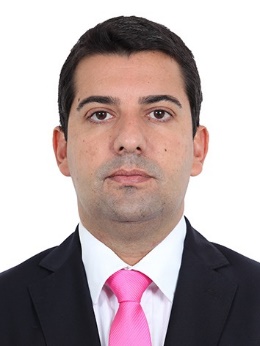 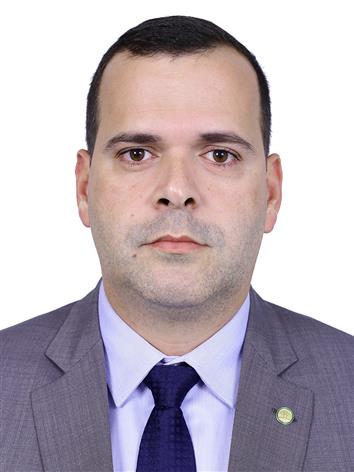 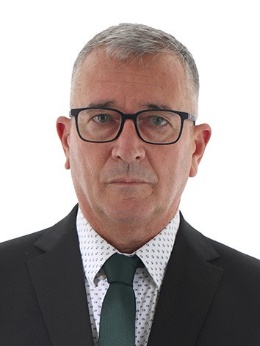 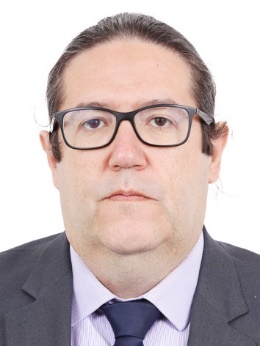 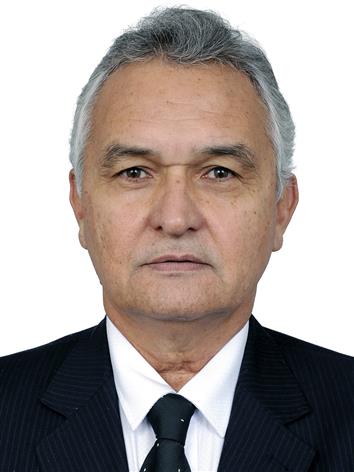 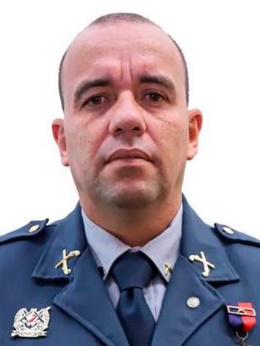 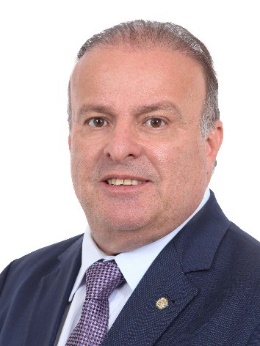 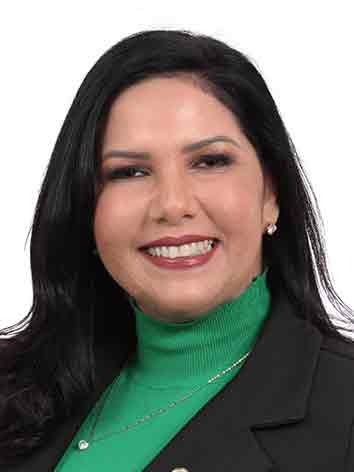 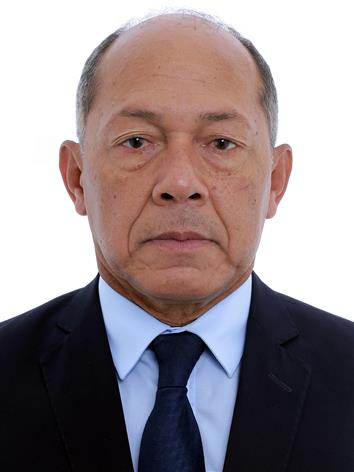 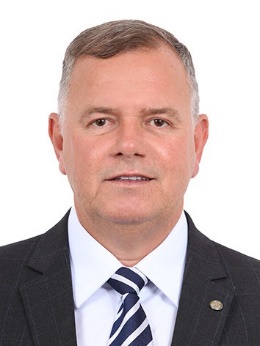 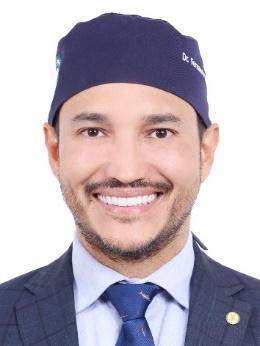 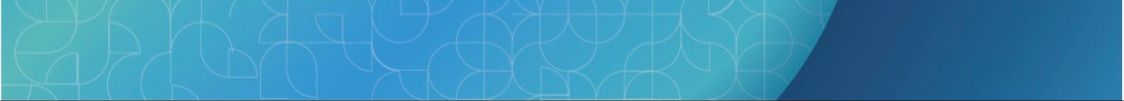 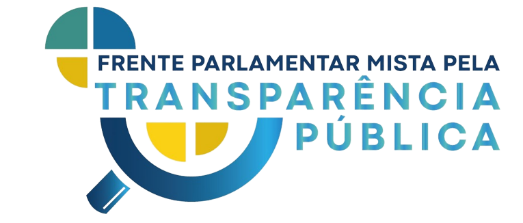 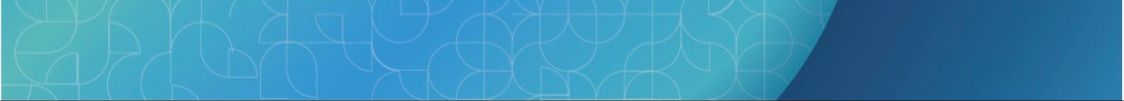 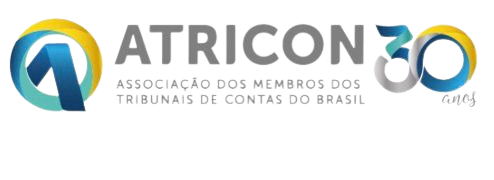 MEMBROS DA FRENTE PARLAMENTAR
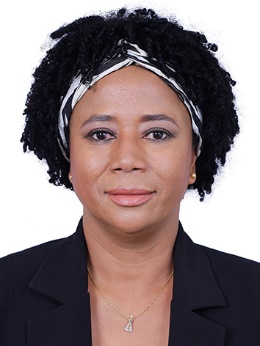 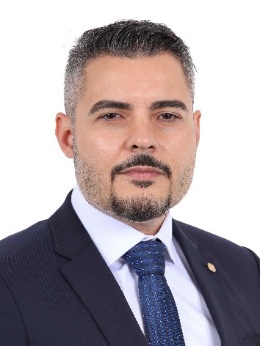 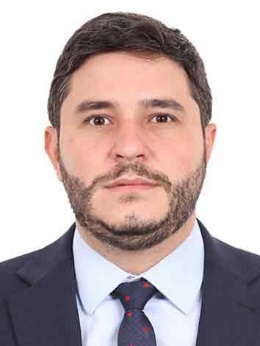 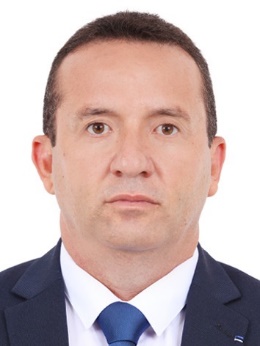 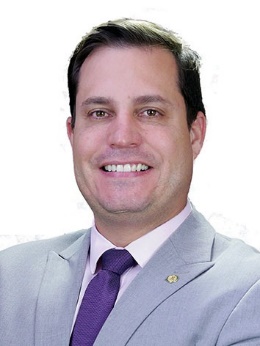 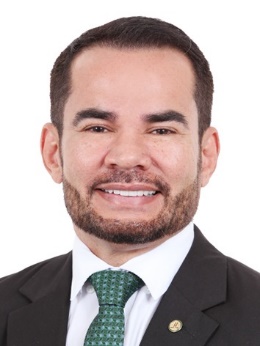 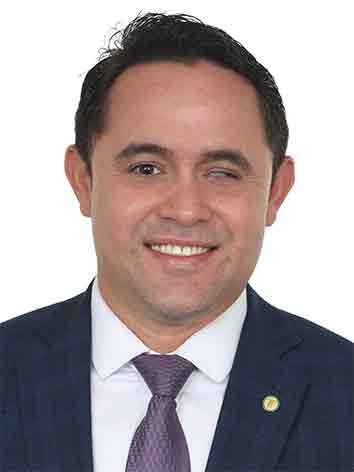 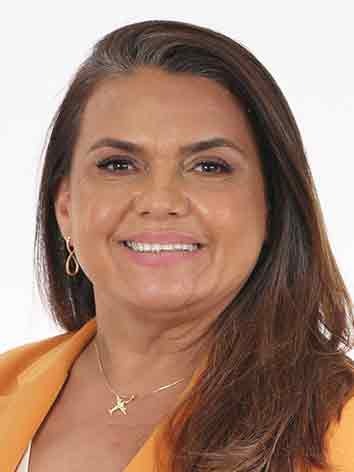 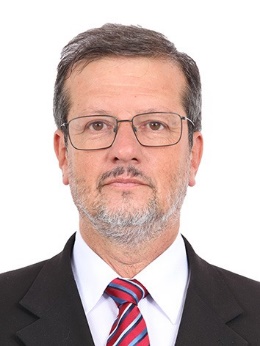 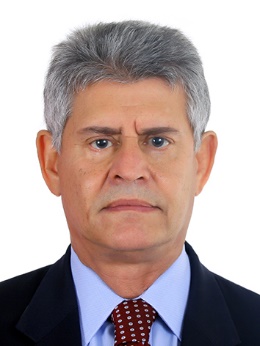 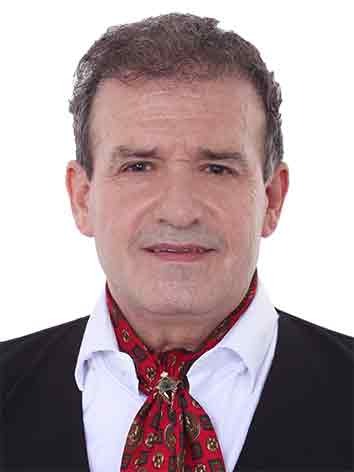 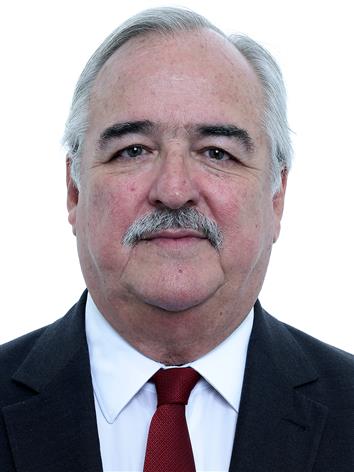 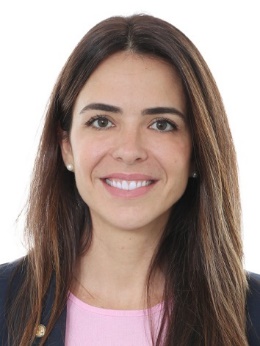 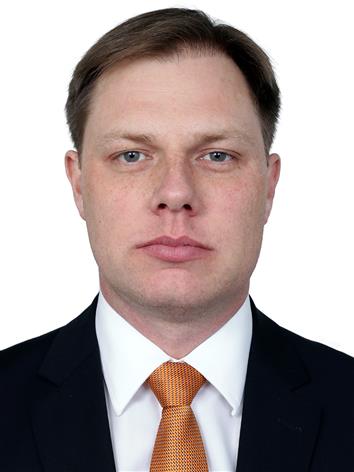 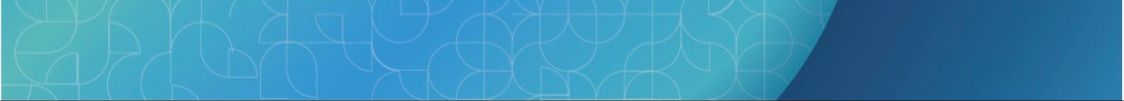 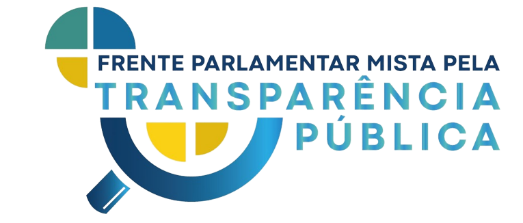 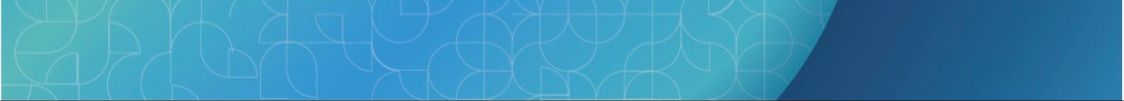 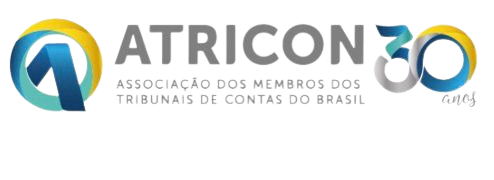 MEMBROS DA FRENTE PARLAMENTAR
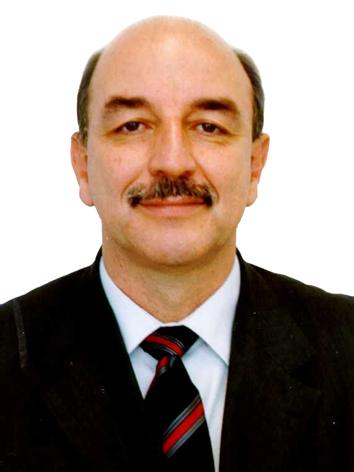 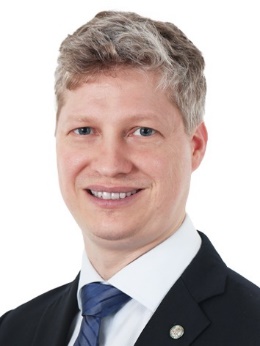 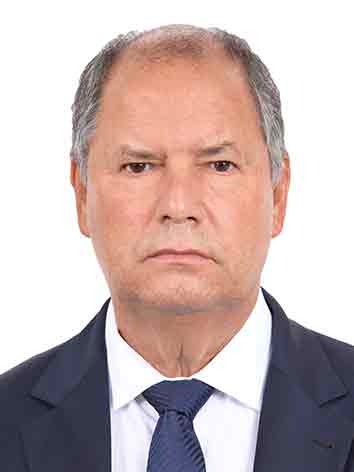 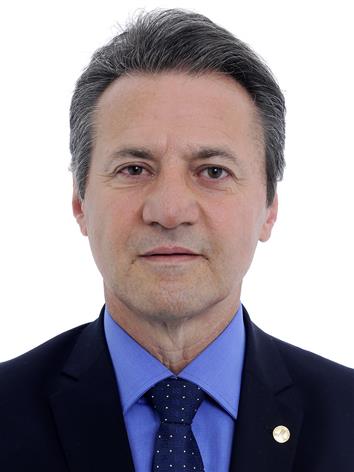 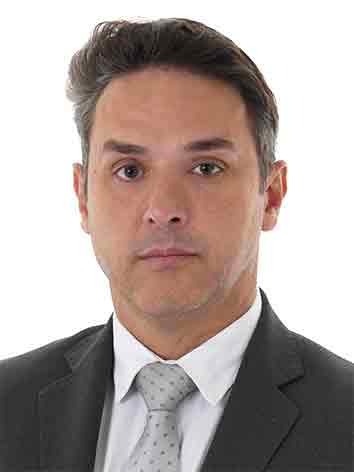 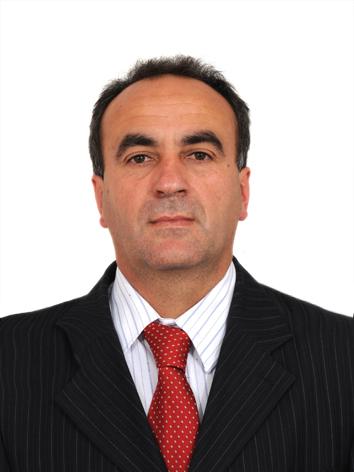 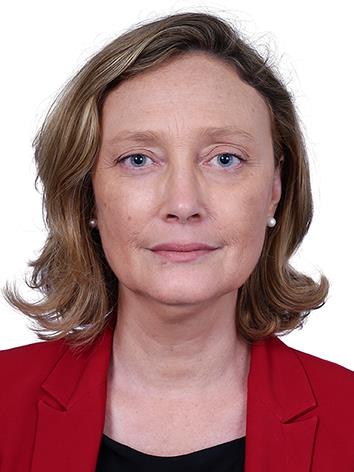 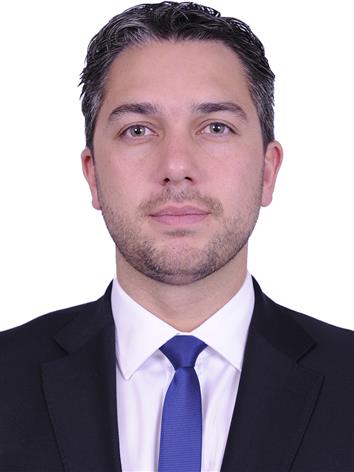 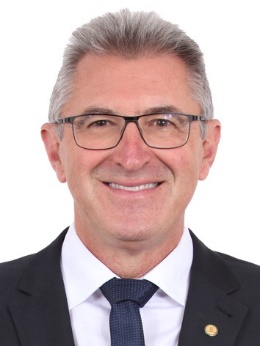 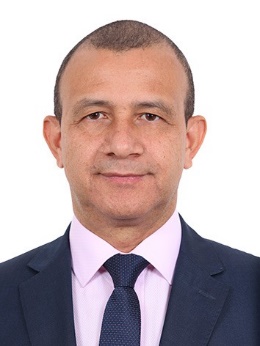 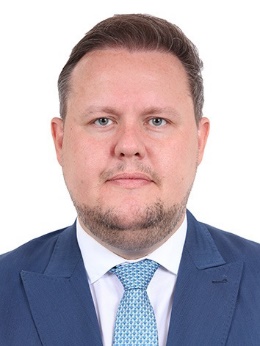 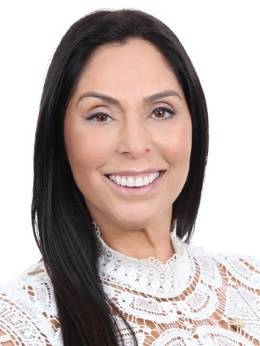 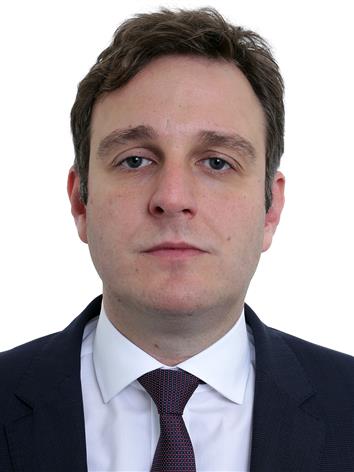 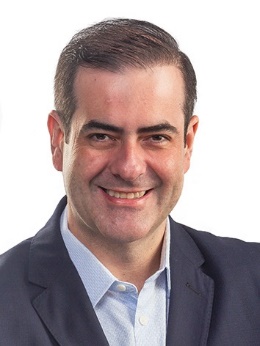 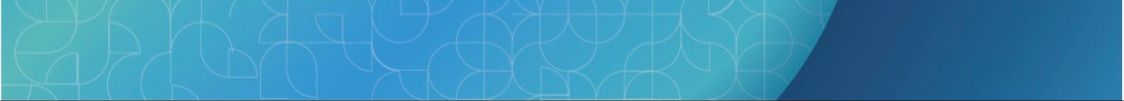 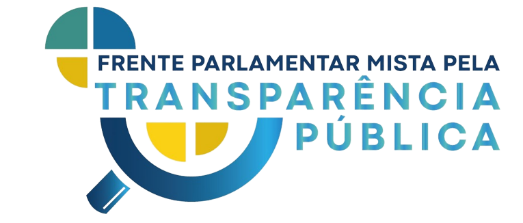 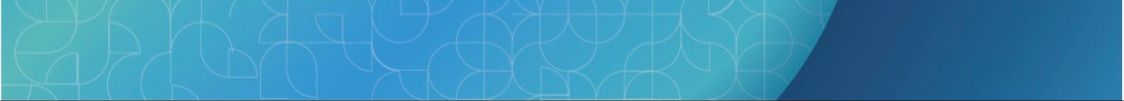 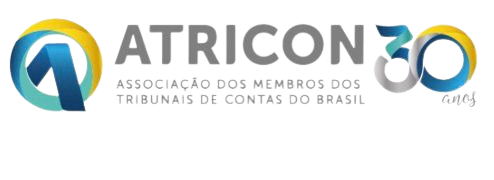 MEMBROS DA FRENTE PARLAMENTAR
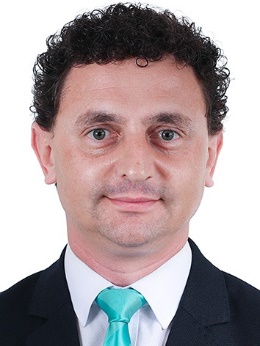 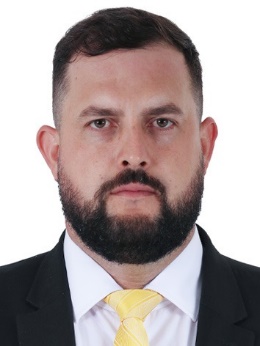 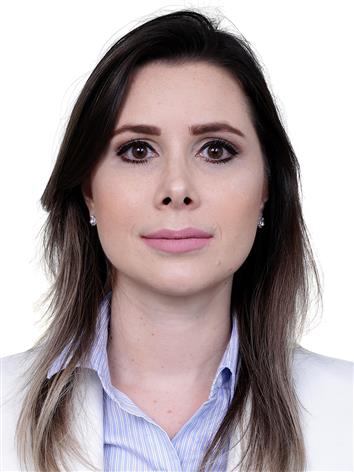 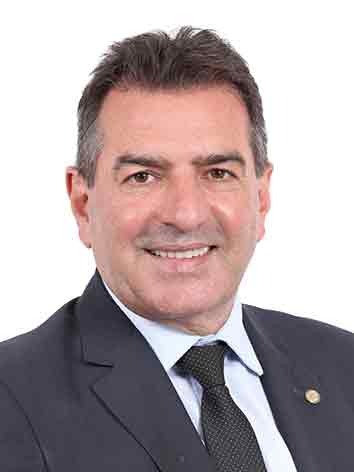 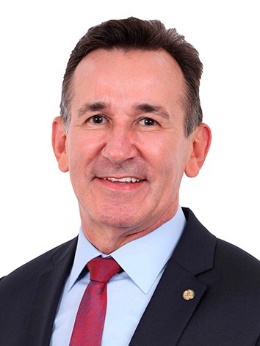 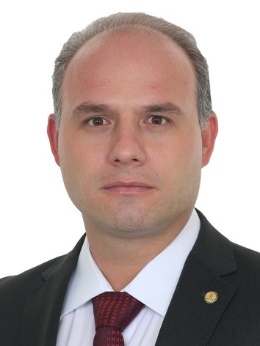 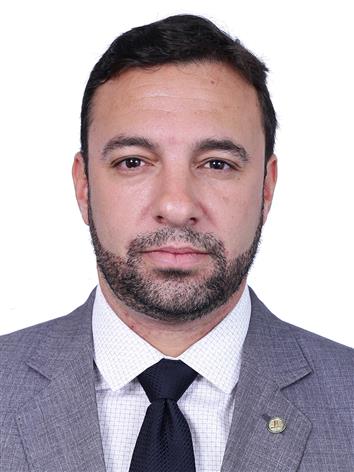 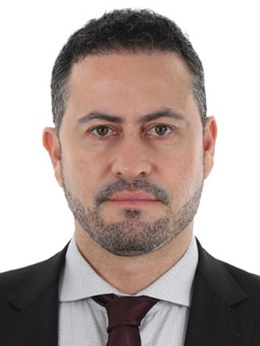 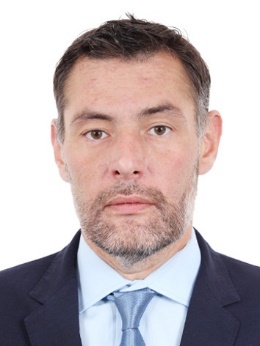 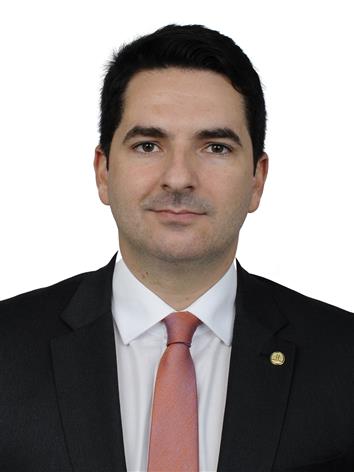 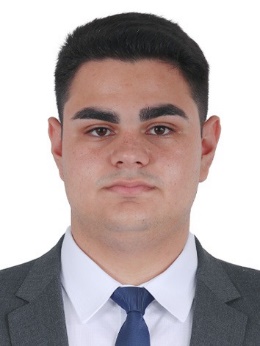 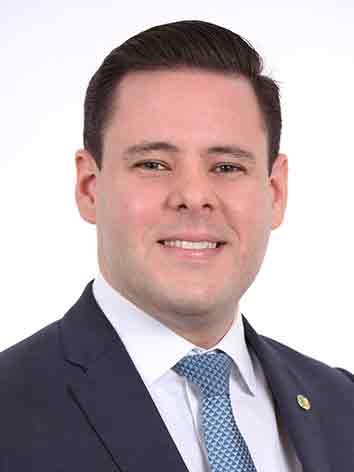 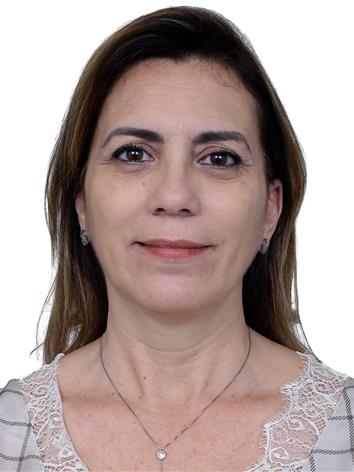 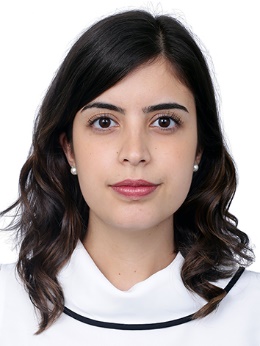 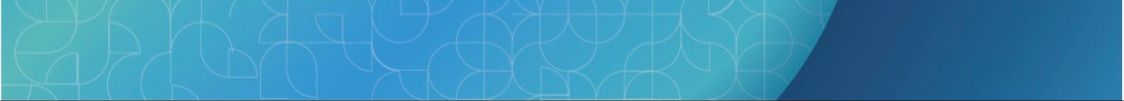 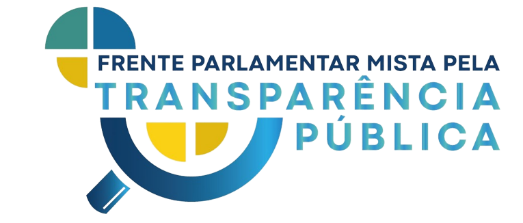 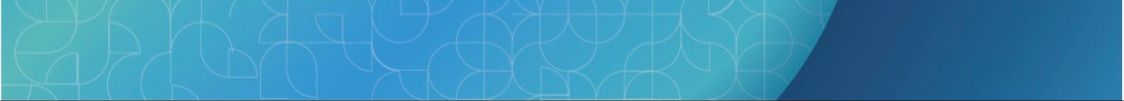 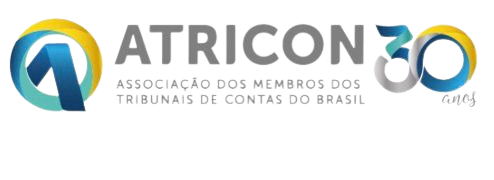 MEMBROS DA FRENTE PARLAMENTAR
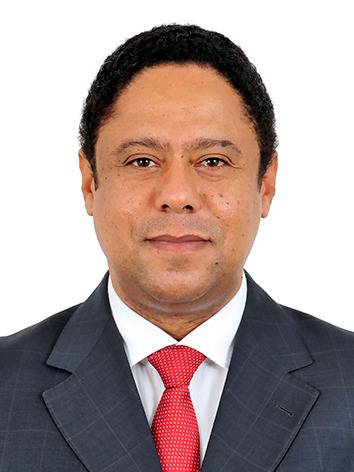 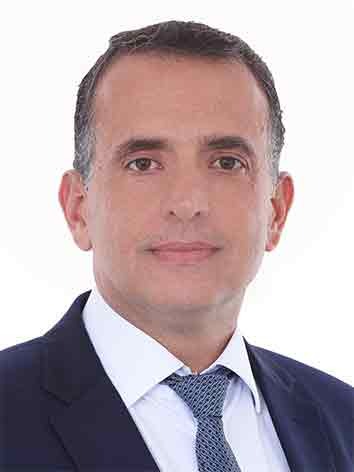 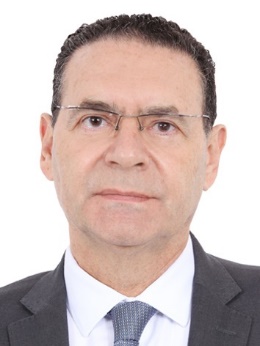 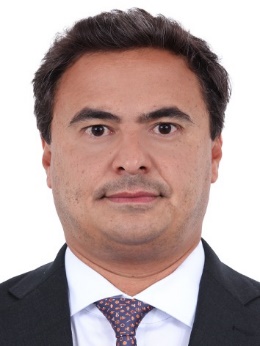 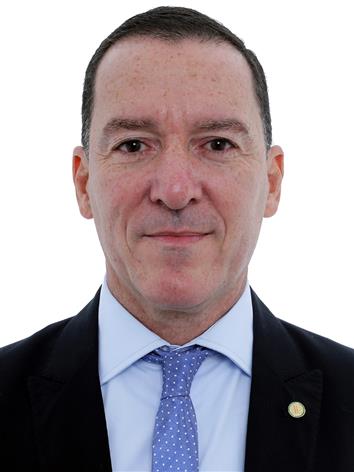 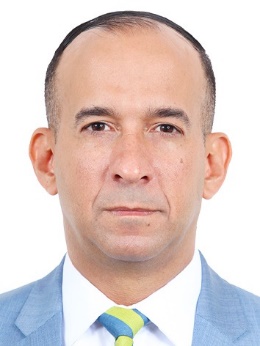 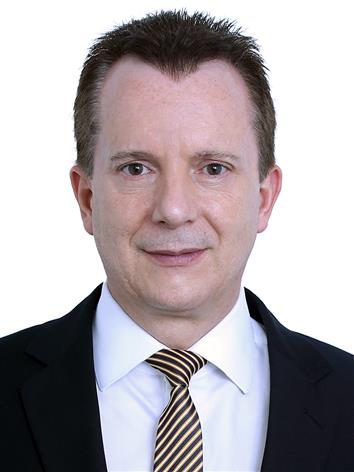 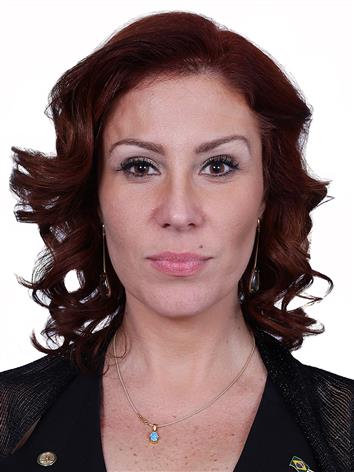 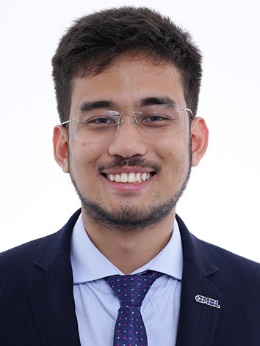 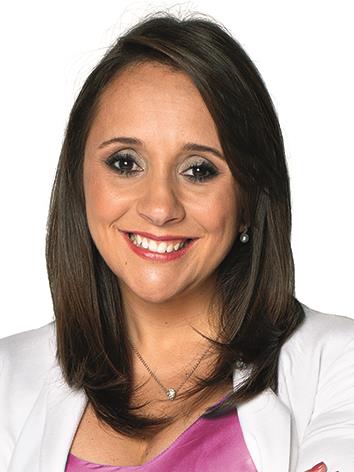 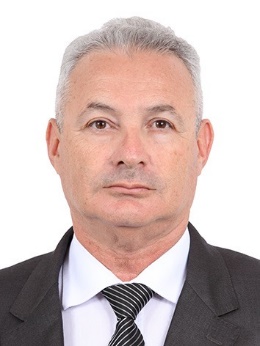 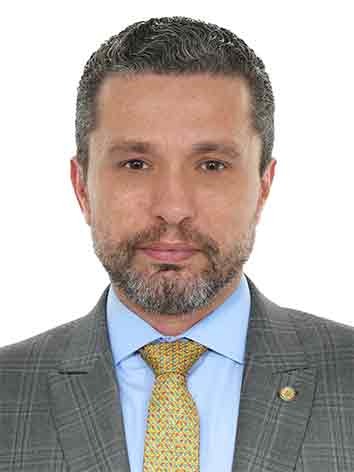 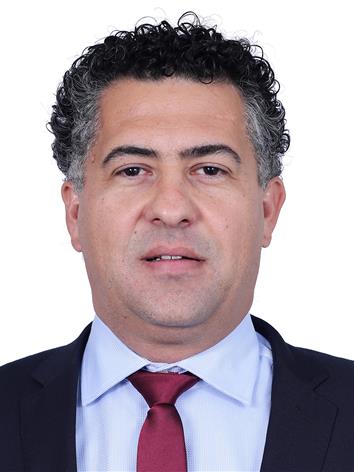 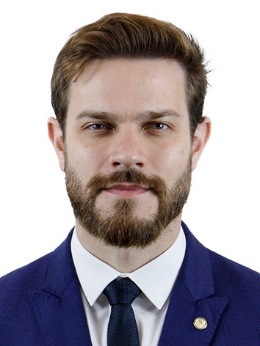 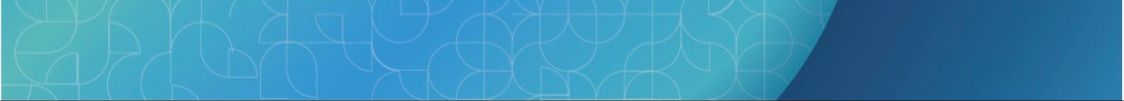 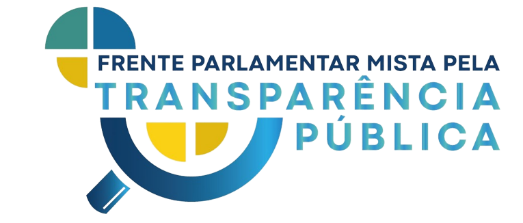 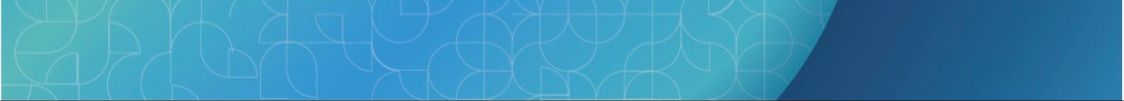 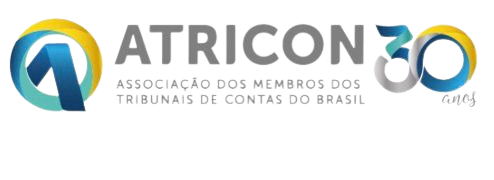 MEMBROS DA FRENTE PARLAMENTAR
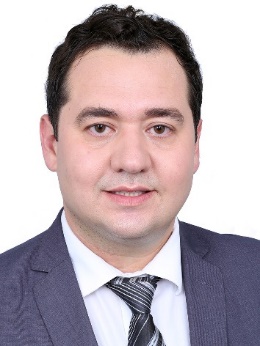 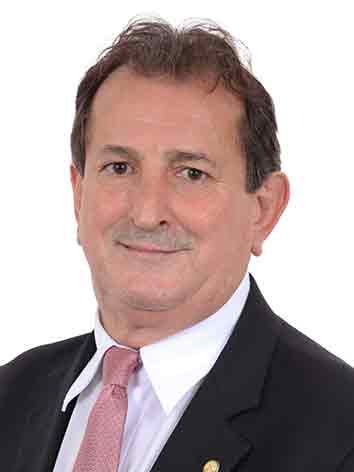 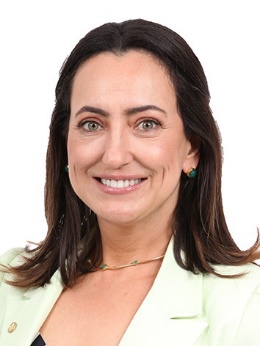 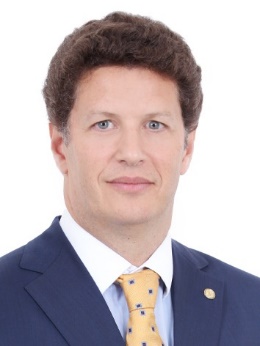 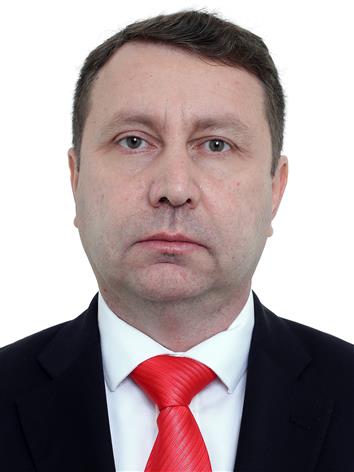 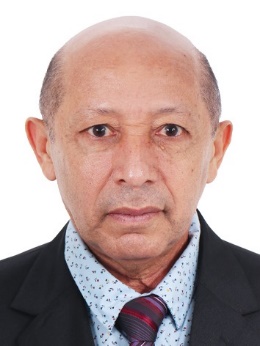 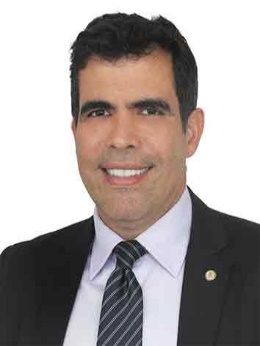 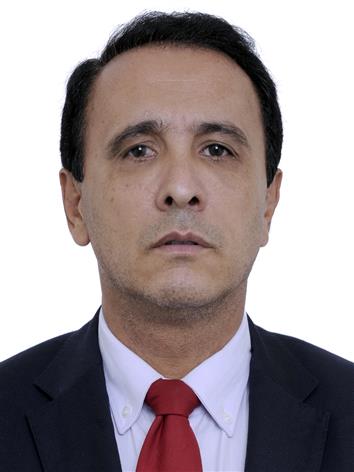 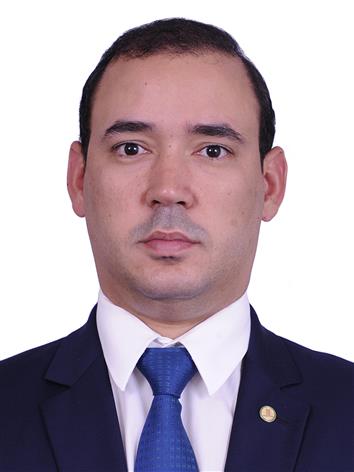 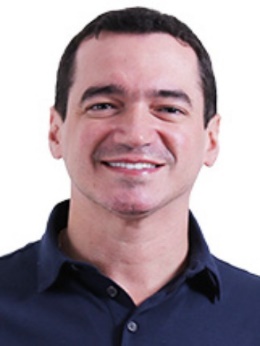 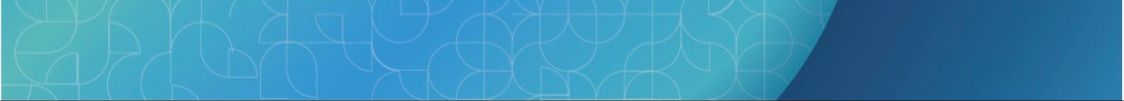 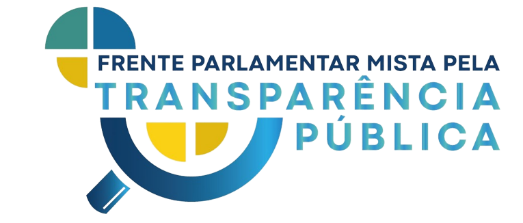